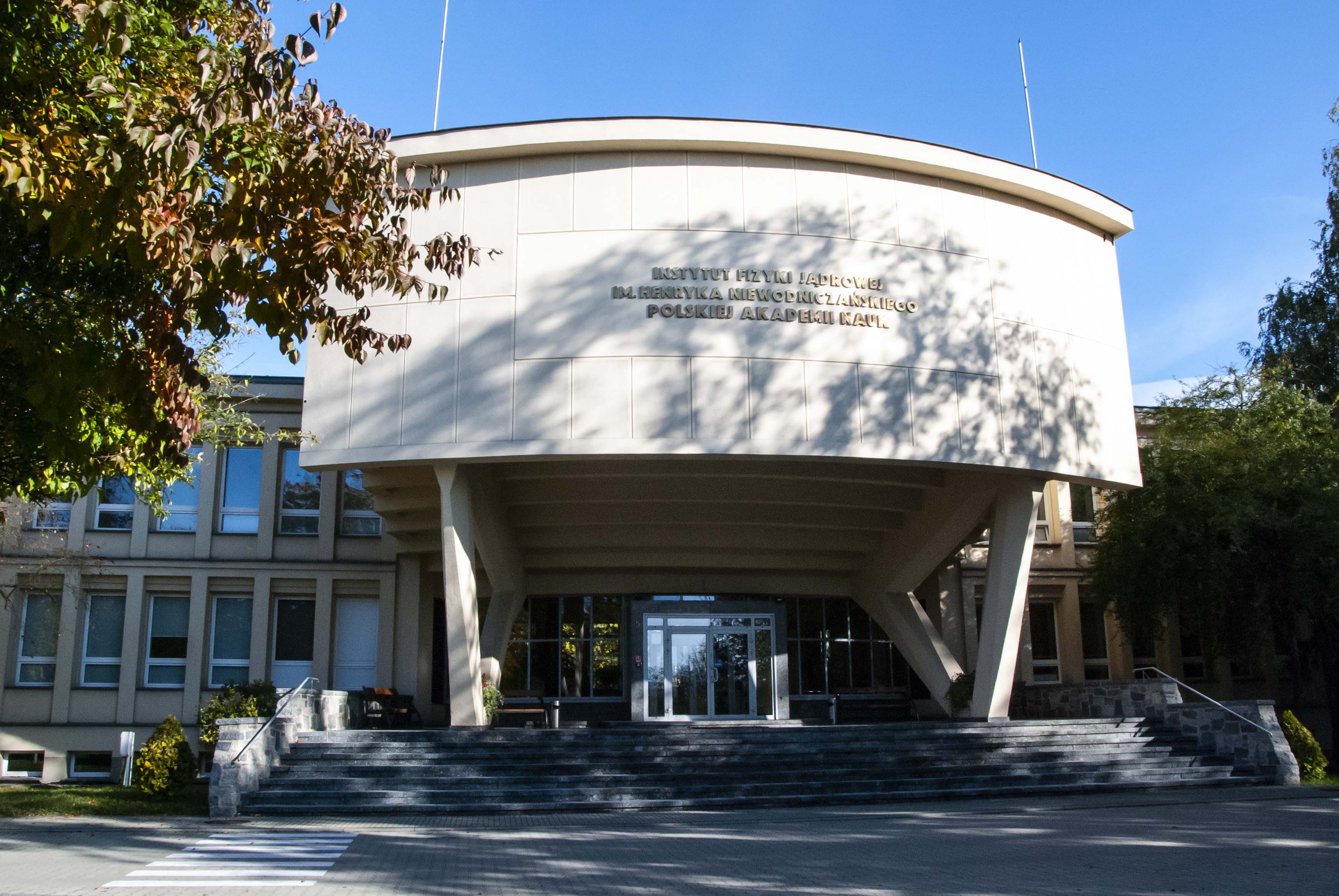 Kink behavior in the sine-Gordon model under a variety of inhomogeneities Jacek Gatlik1, Tomasz Dobrowolski2, and Panayotis G. Kevrekidis3
1 Faculty of Physics and Applied Computer Science, AGH University of Krakow, Krakow, Poland
2 Department of Computer Physics and Quantum Computing, University of the National Education Commission in Krakow, Poland 
3 Department of Mathematics and Statistics, University of Massachusetts Amherst, USA
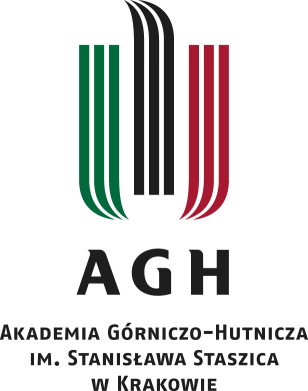 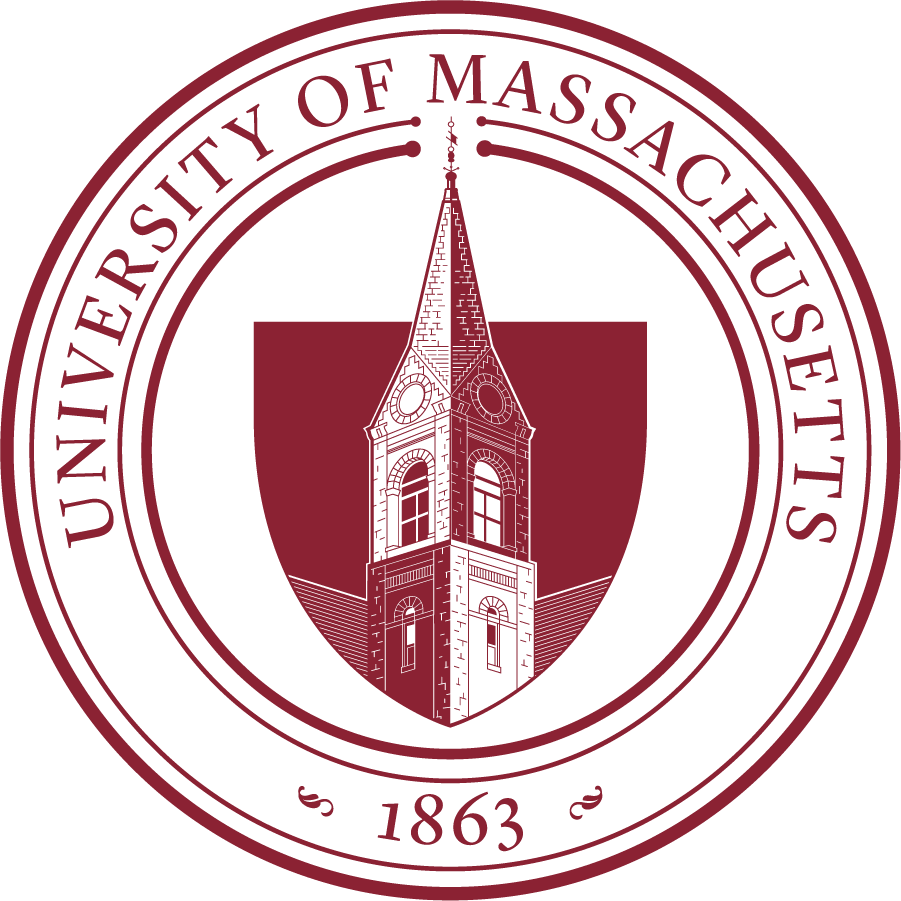 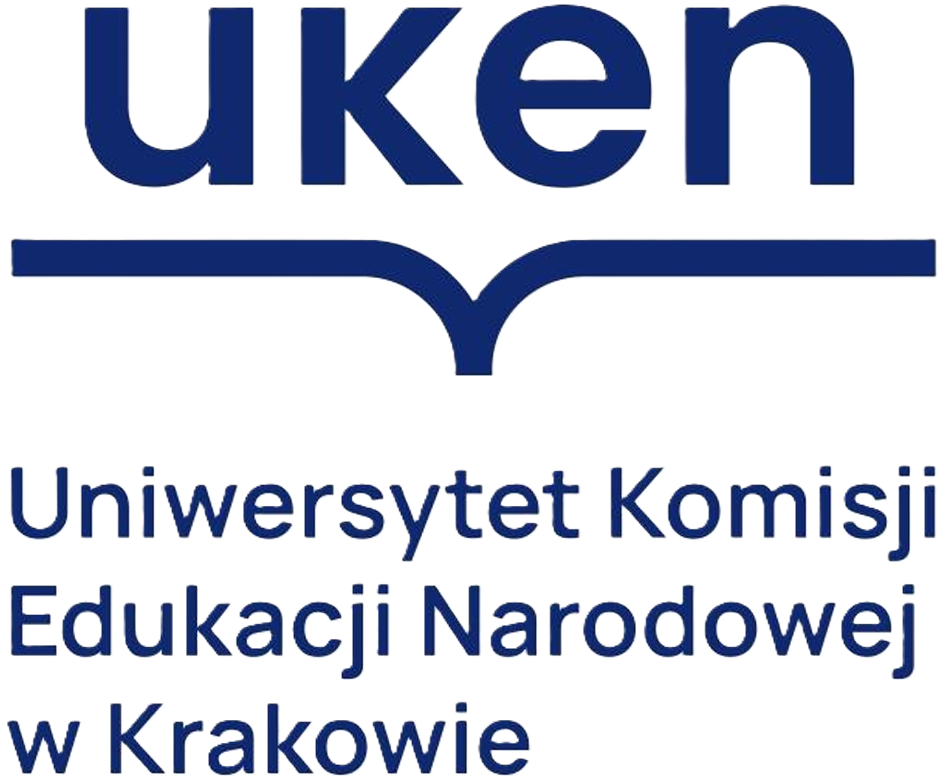 12 September 2024
Introduction
We consider sine-Gordon equation in the form
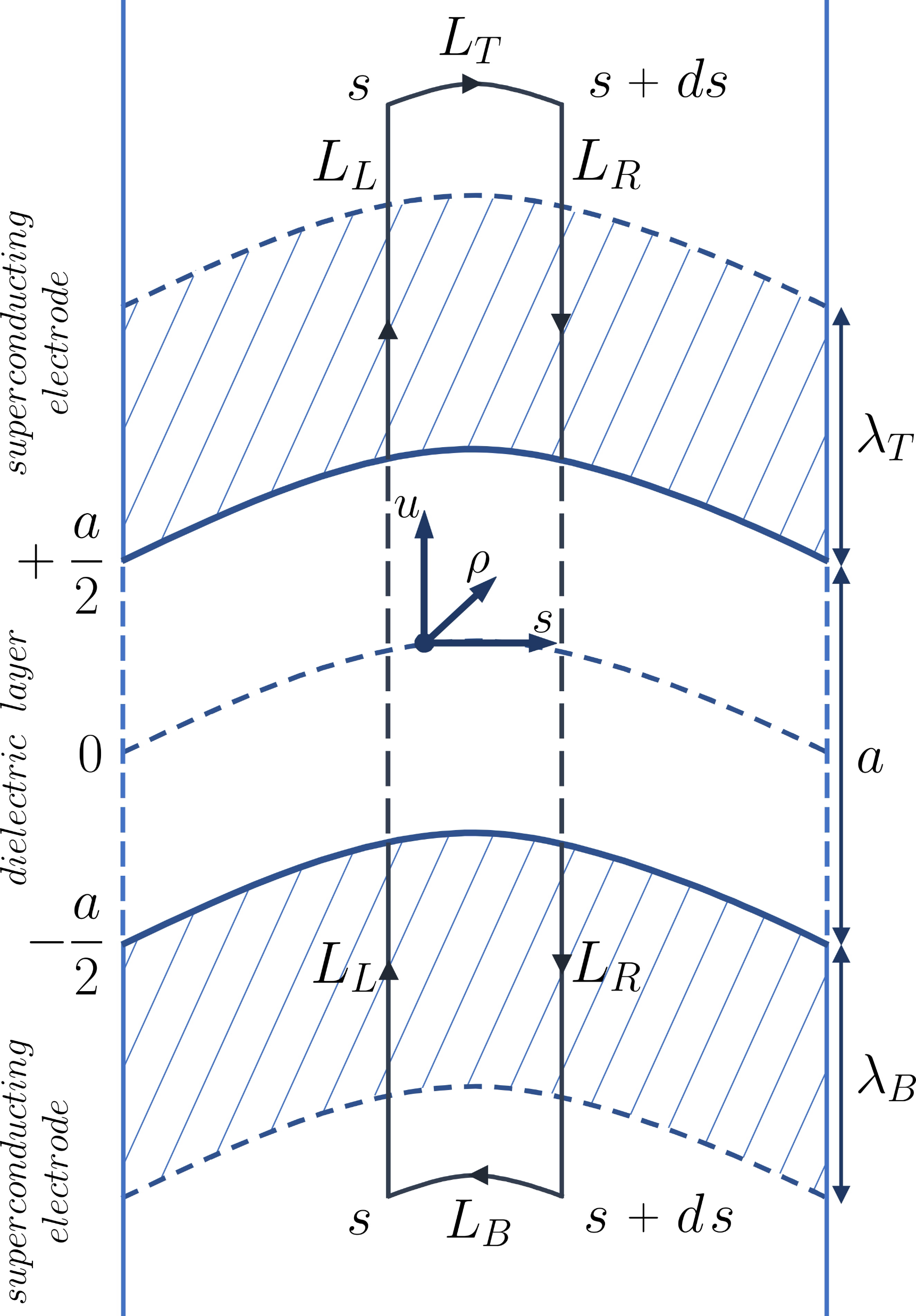 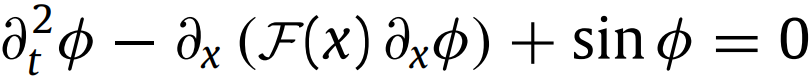 In the presence of the electromagnetic fields in the junction the electric current has the form
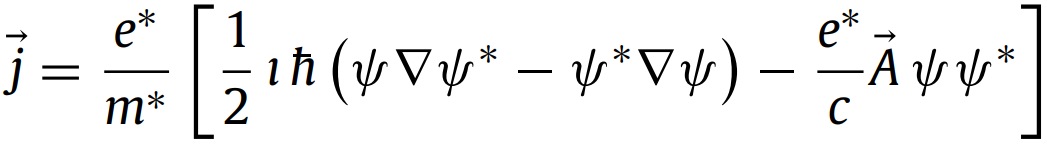 Which leads to the phase gradient
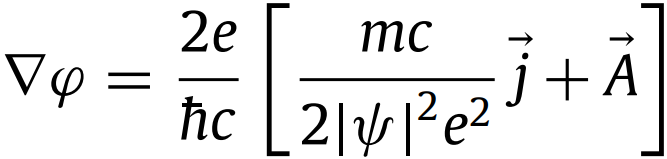 And in curved coordinates simplifies to
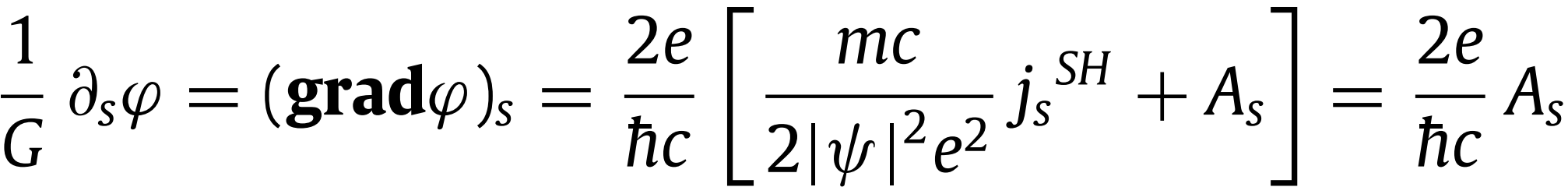 For the selected contour we get
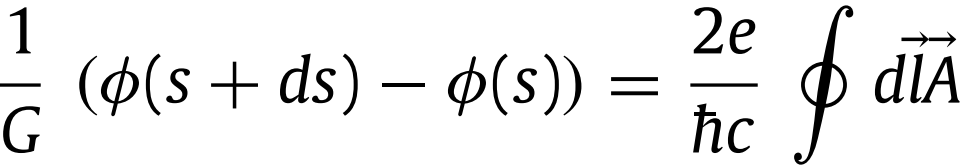 Cross-section of the Josephson junction along the central line.
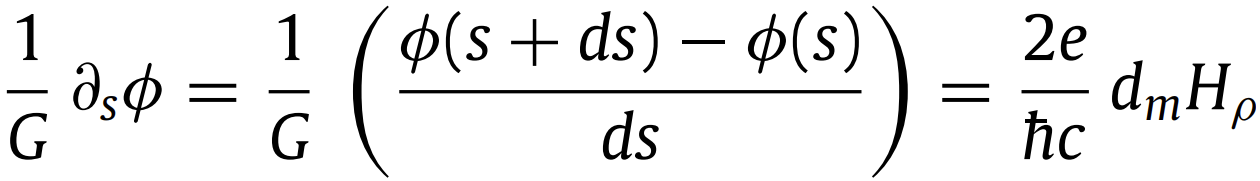 J. Gatlik and T. Dobrowolski, Physica D: Nonlinear Phenomena, 428, 133061 (2021)
Introduction
On the other hand, the Ampere’s circular law with the Maxwell correction leads to
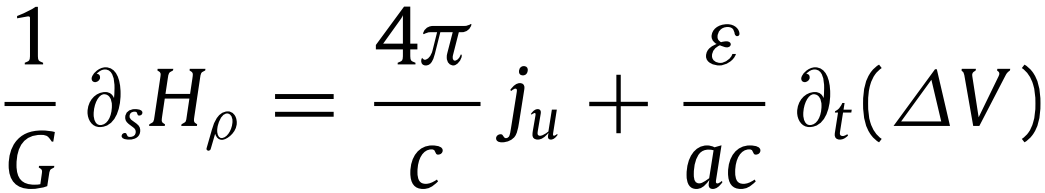 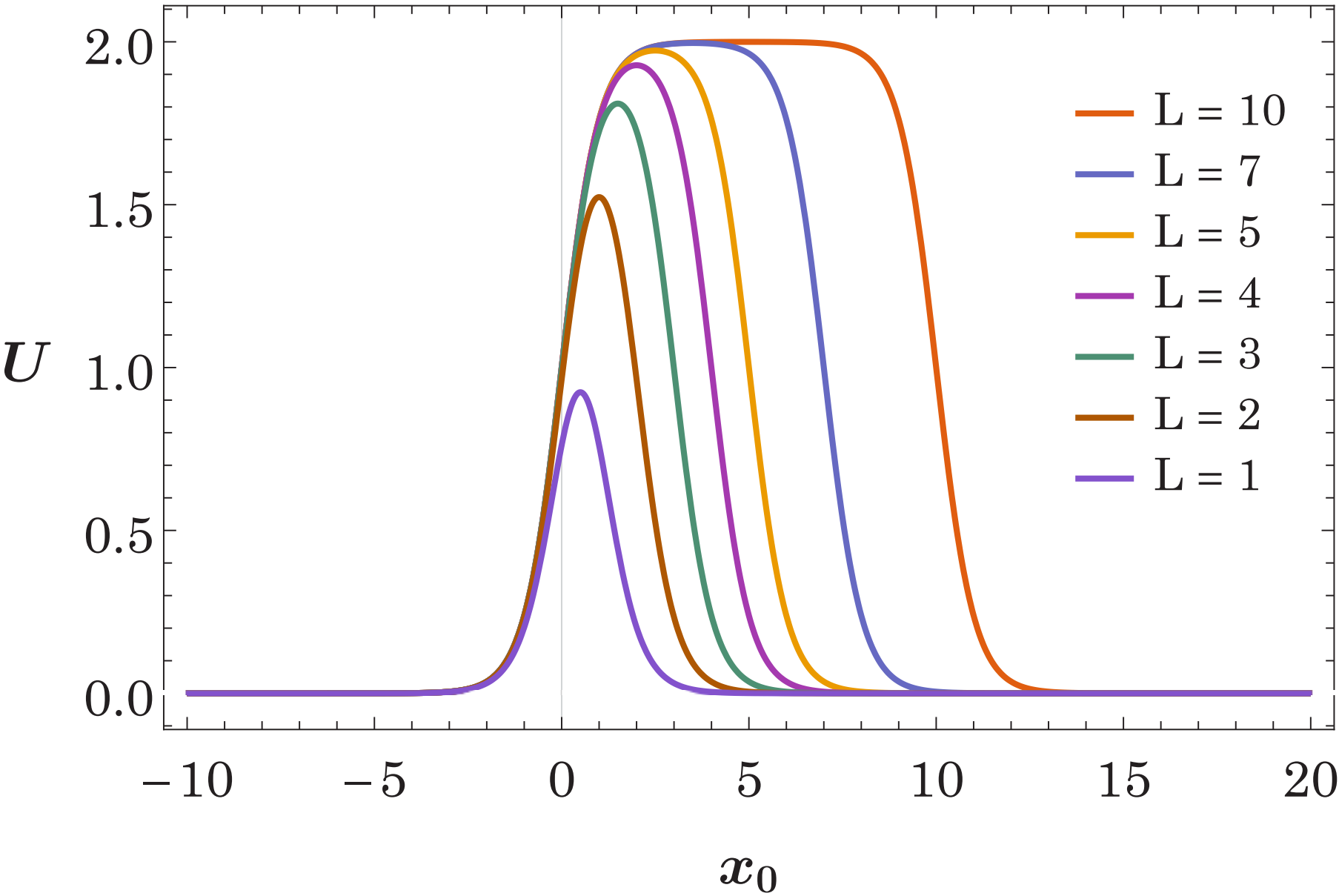 Adding the second Josephson law
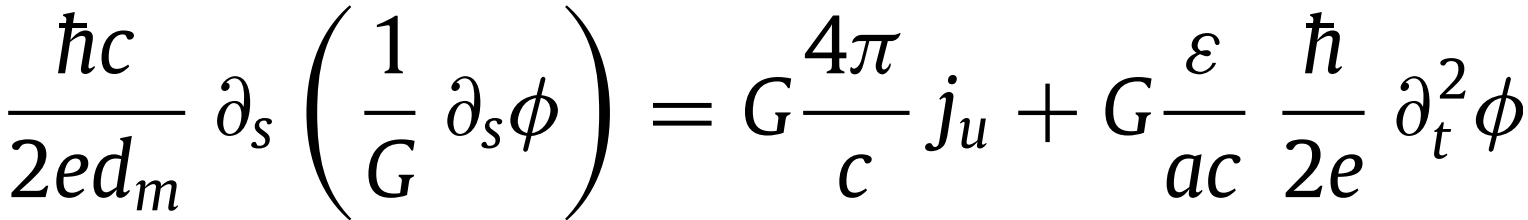 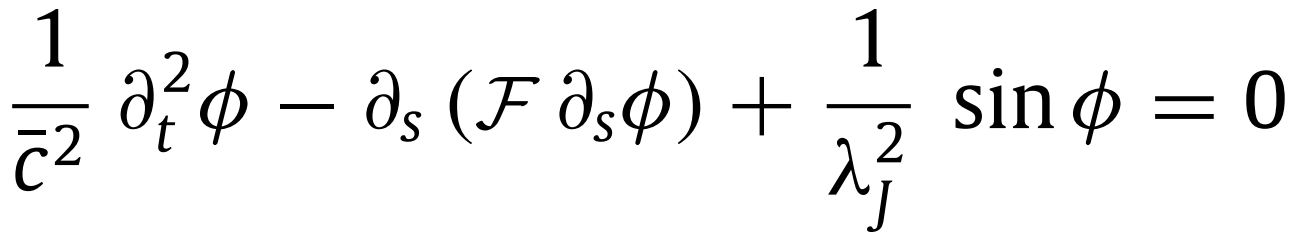 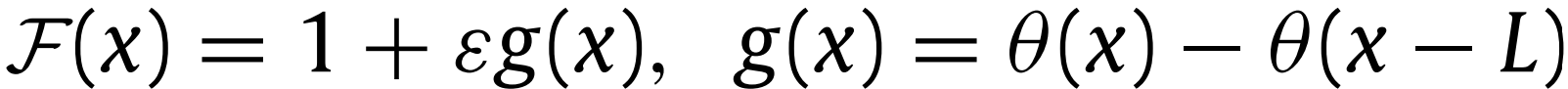 Finally, we consider sine-Gordon equation in the form
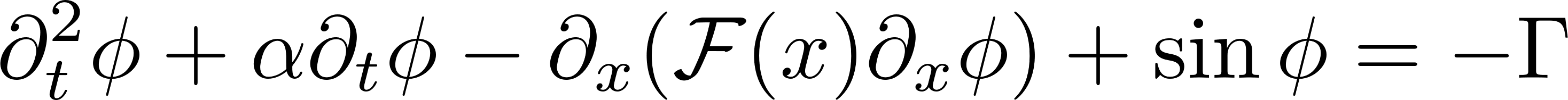 J. Gatlik and T. Dobrowolski, Physica D: Nonlinear Phenomena, 428, 133061 (2021)
Nonconservative Lagrangian
We study the perturbed sine-Gordon model  in the form
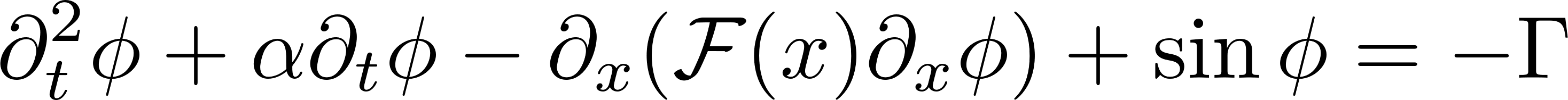 Due to the existence of dissipation in the studied system we used method based on a nonconservative Lagrangian [1] density
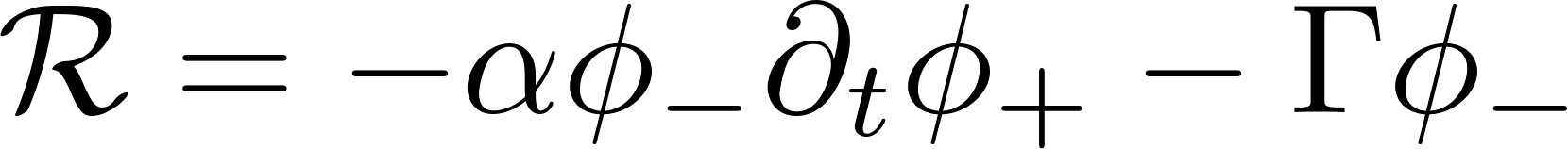 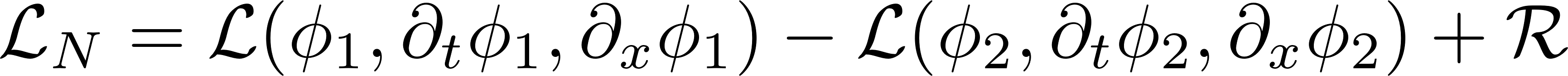 We consider a model with two degrees of freedom based on the following ansatz
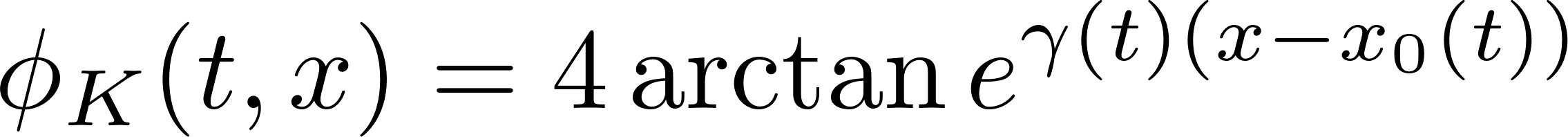 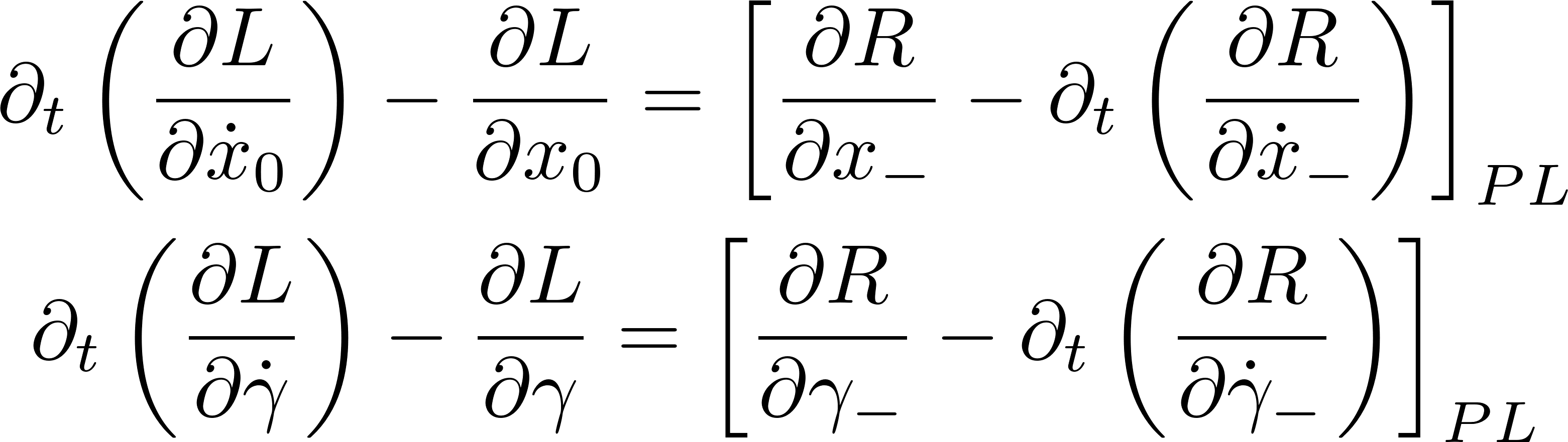 Which leads to effective equations of motion
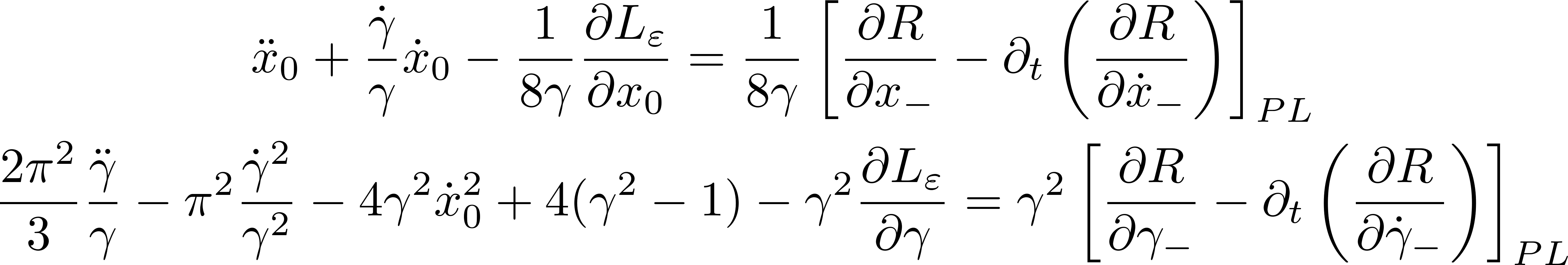 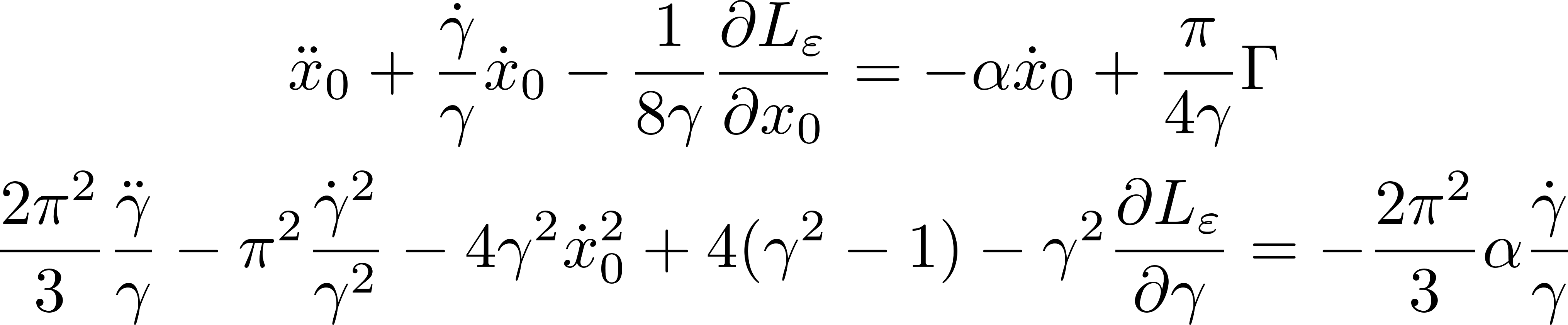 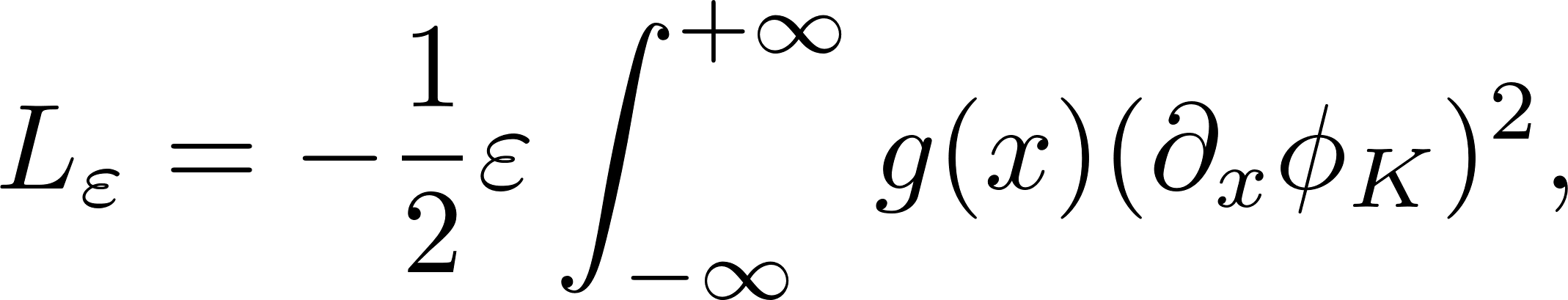 In the physical limit
[1] C. R. Galley, Classical mechanics of nonconservative systems, Phys. Rev. Lett. 110, 174301 (2013).      C. R. Galley, D. Tsang, and L. C. Stein, The principle of stationary nonconservative action for classical mechanics and field theories, 2014.
J. Gatlik, T. Dobrowolski, and Panayotis G. Kevrekidis, Physical Review E, 108, 034203 (2023)
Nonconservative Lagrangian
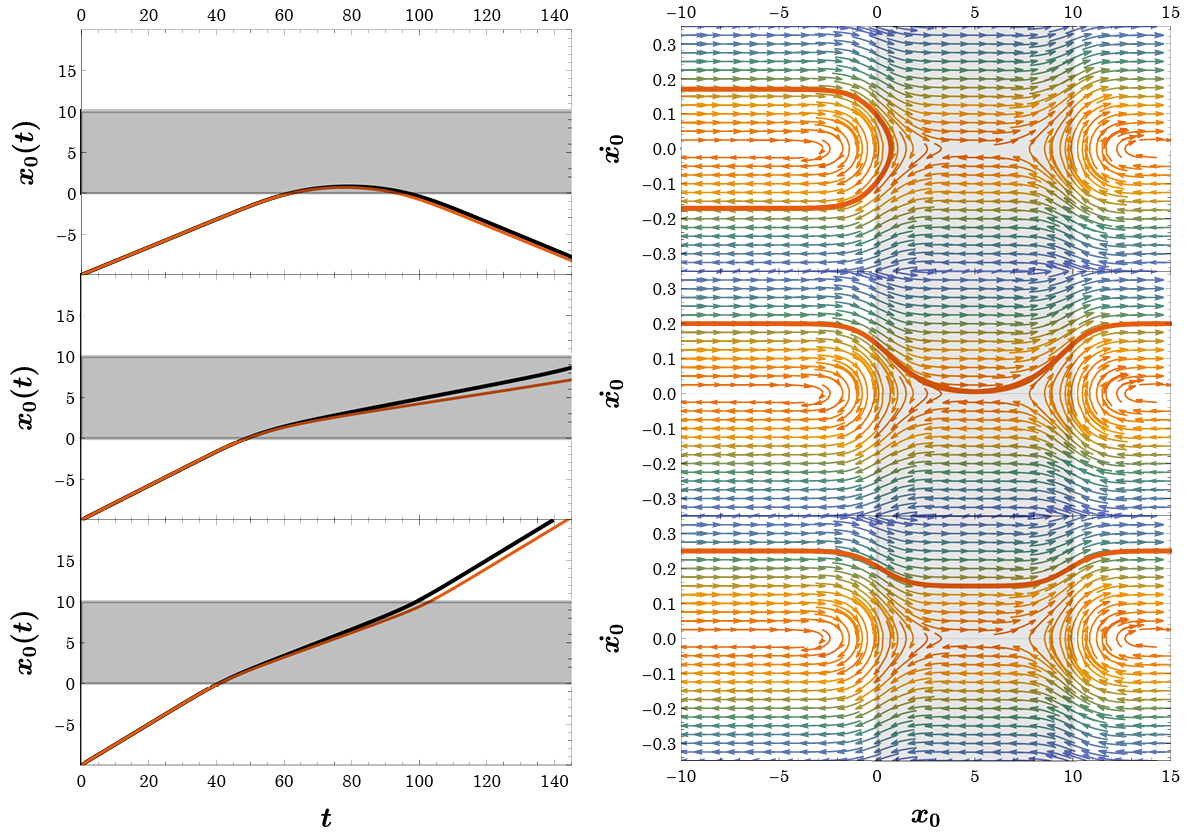 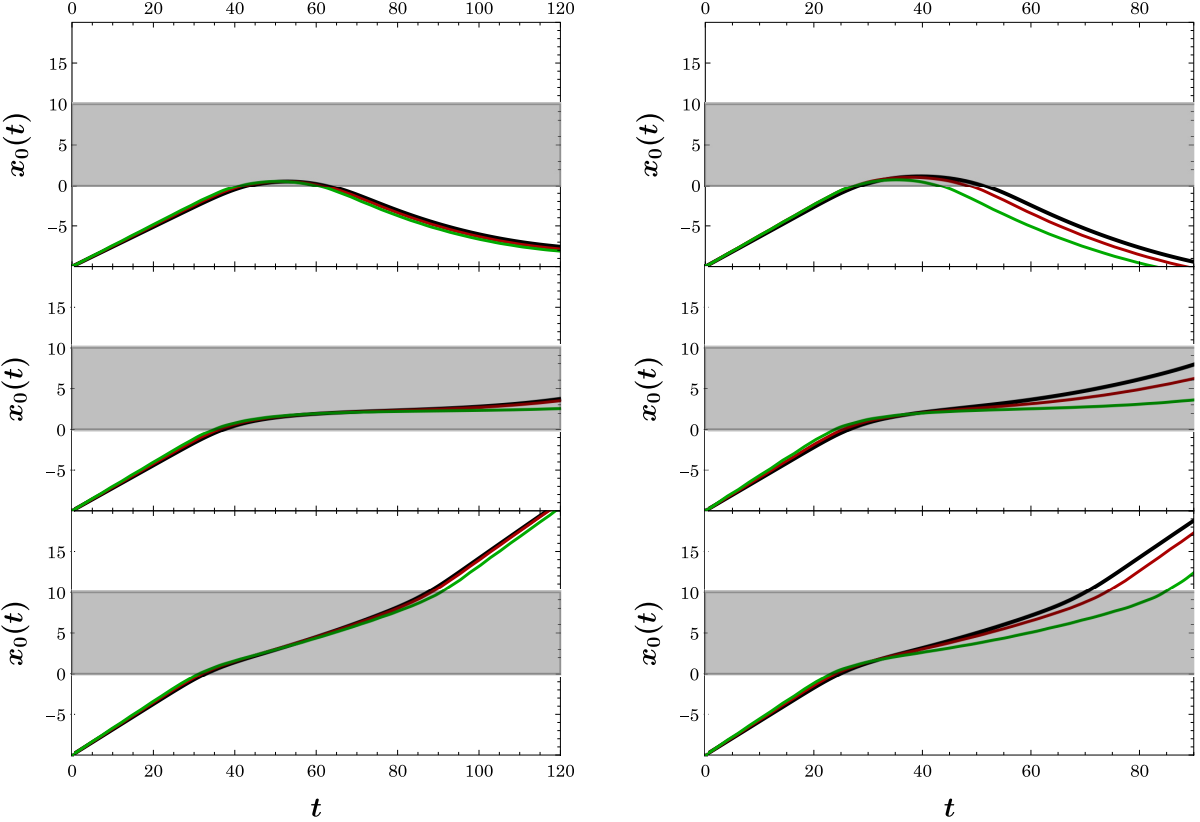 Comparison of the position of the center of mass of the kink for the solution from the original field model (black line) and models with two degrees of freedom based on projecting onto the zero mode (green line) and on non-conservative Lagrangian (red line). On the right the phase diagrams corresponding to the same parameter values.
J. Gatlik, T. Dobrowolski, and Panayotis G. Kevrekidis, Physical Review E, 108, 034203 (2023)
The non-dissipative case
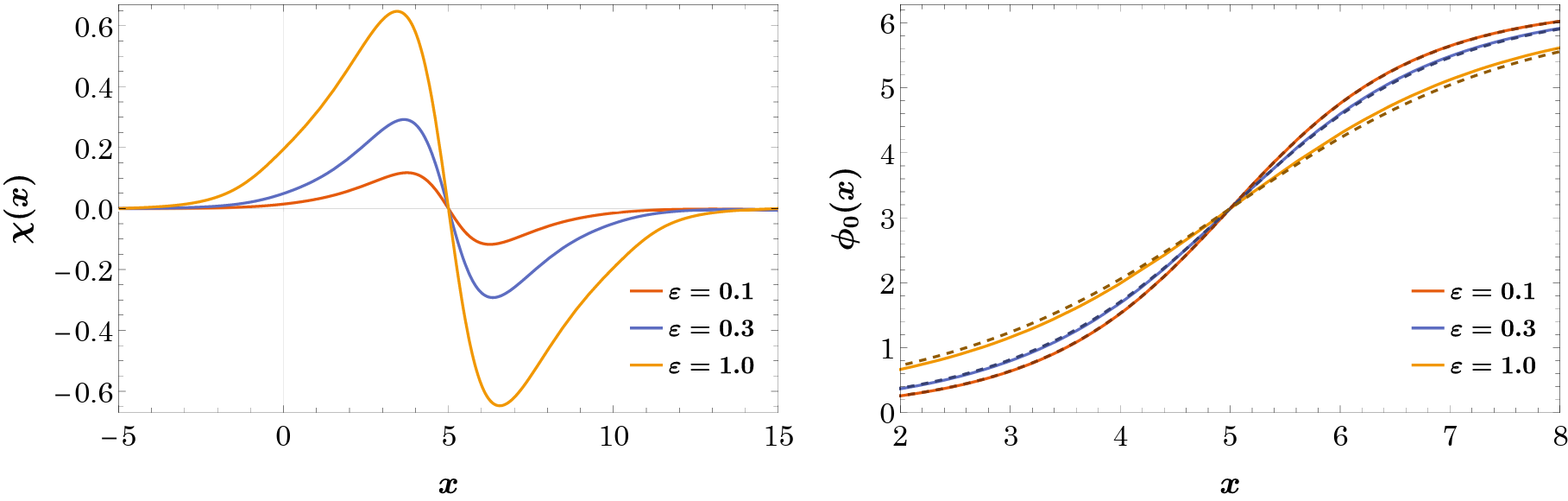 We insert the decomposition
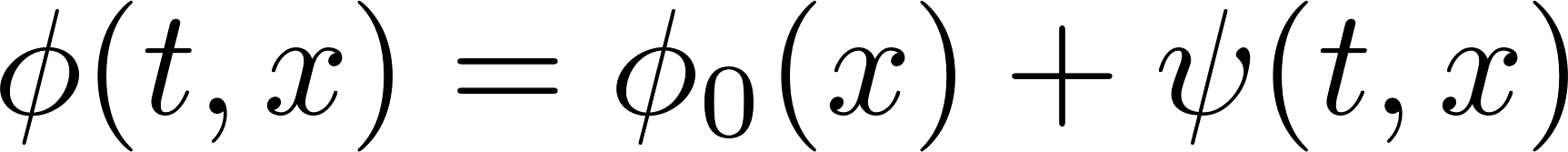 into sine-Gordon equation obtaining
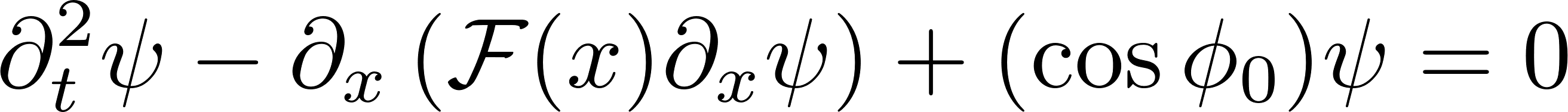 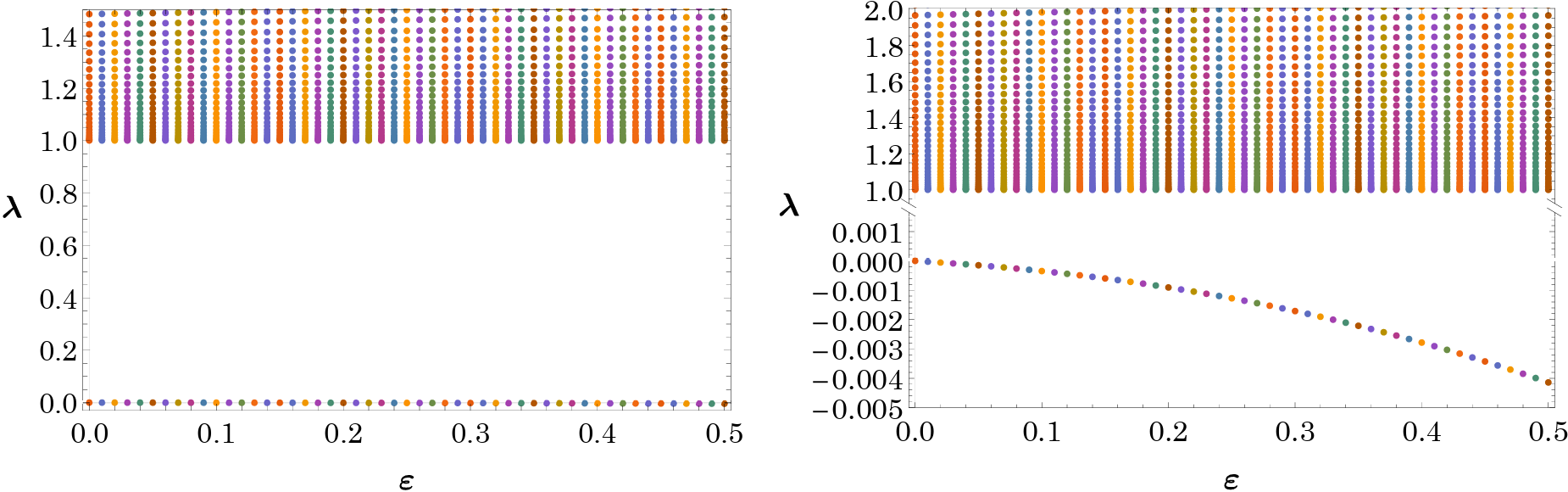 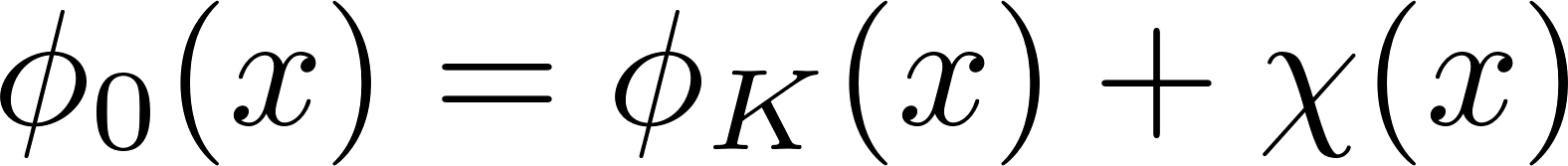 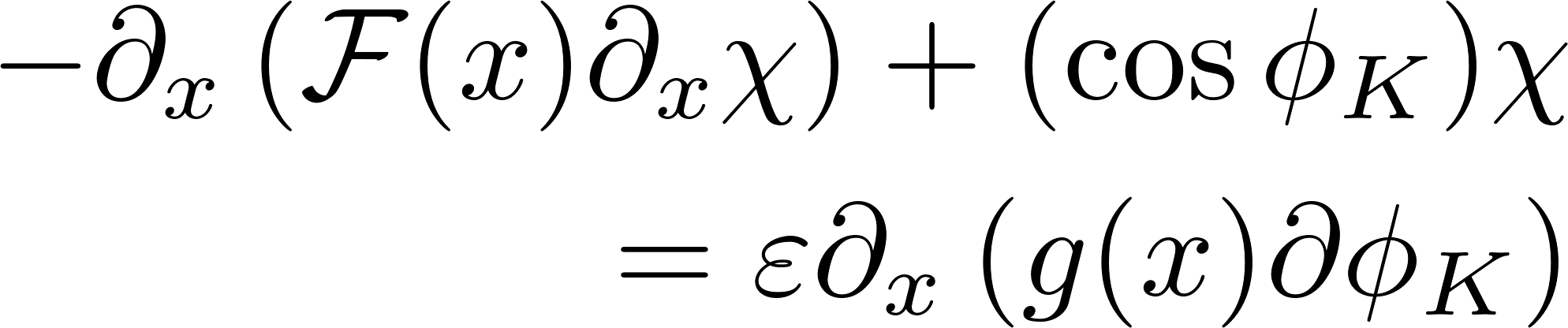 We can examine the spectral stability
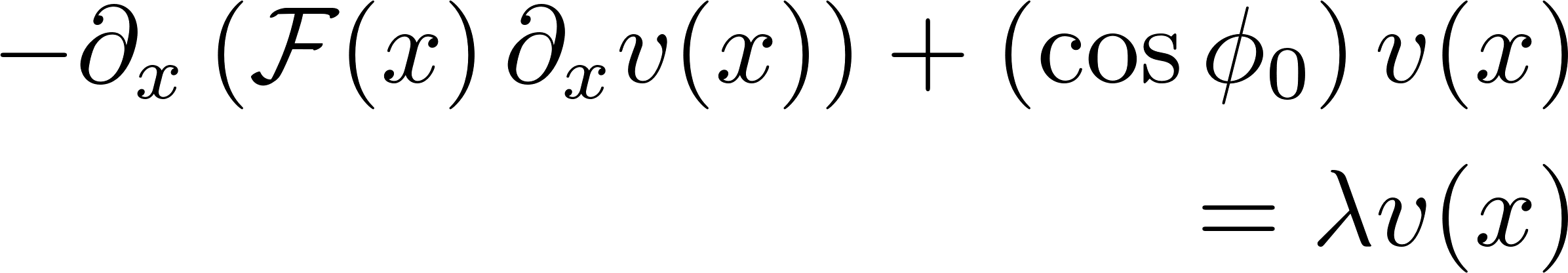 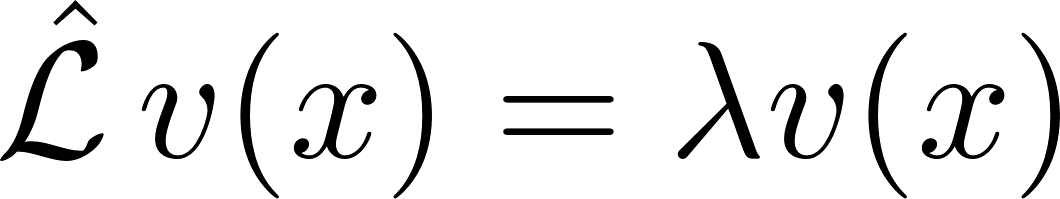 J. Gatlik, T. Dobrowolski, and Panayotis G. Kevrekidis, Physical Review E, 108, 034203 (2023)
The dissipative case
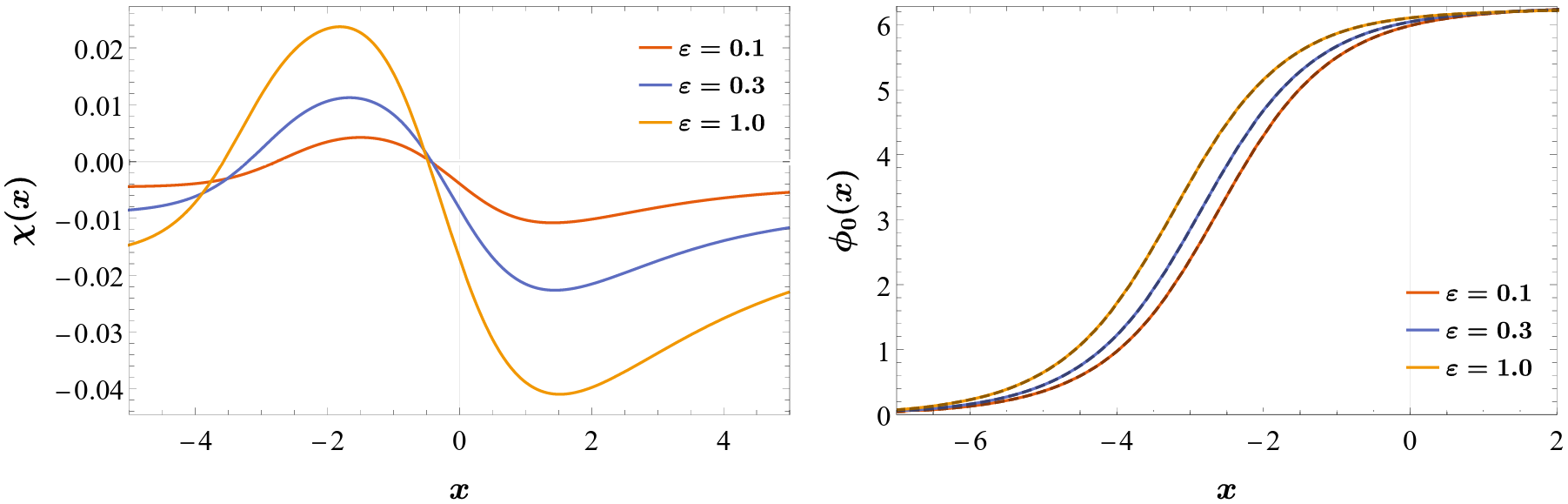 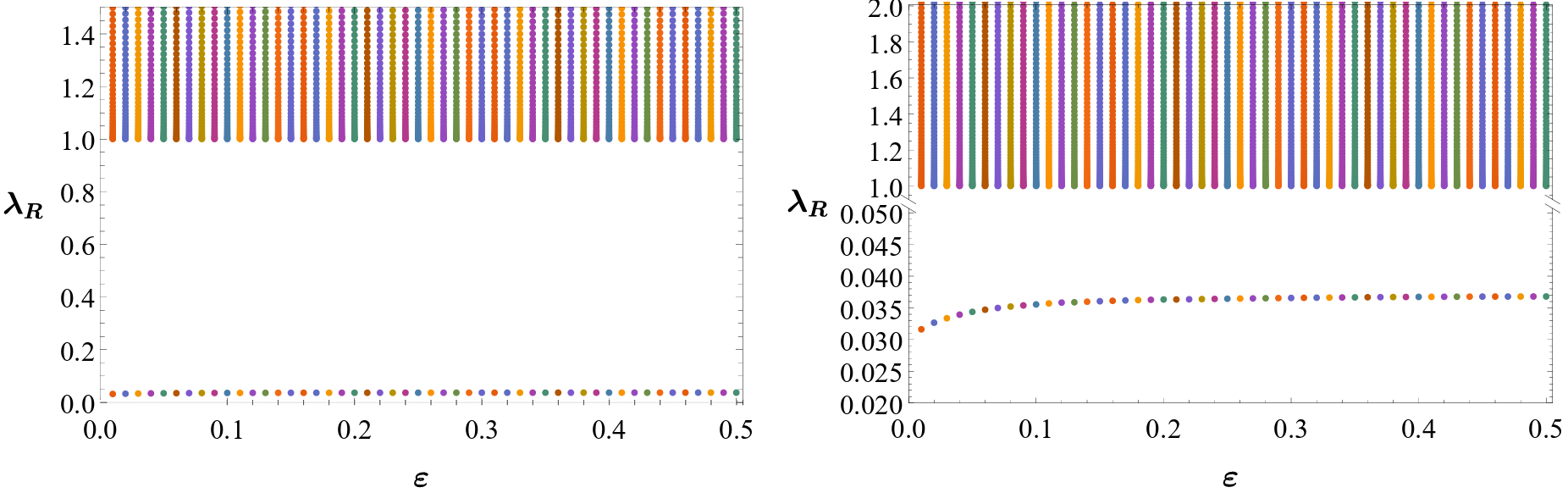 J. Gatlik, T. Dobrowolski, and Panayotis G. Kevrekidis, Physical Review E, 108, 034203 (2023)
New ansatz
We study the perturbed sine-Gordon model  in the form
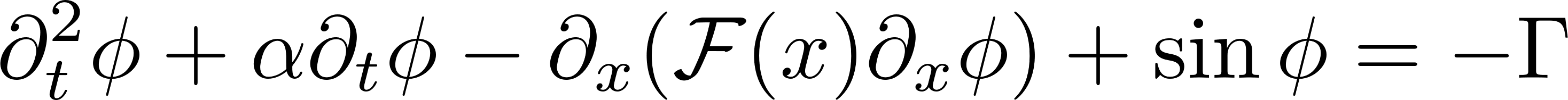 As an initial condition, we propose a new form of ansatz
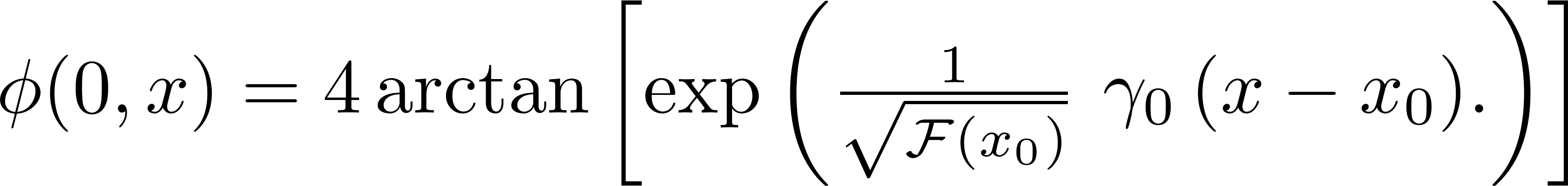 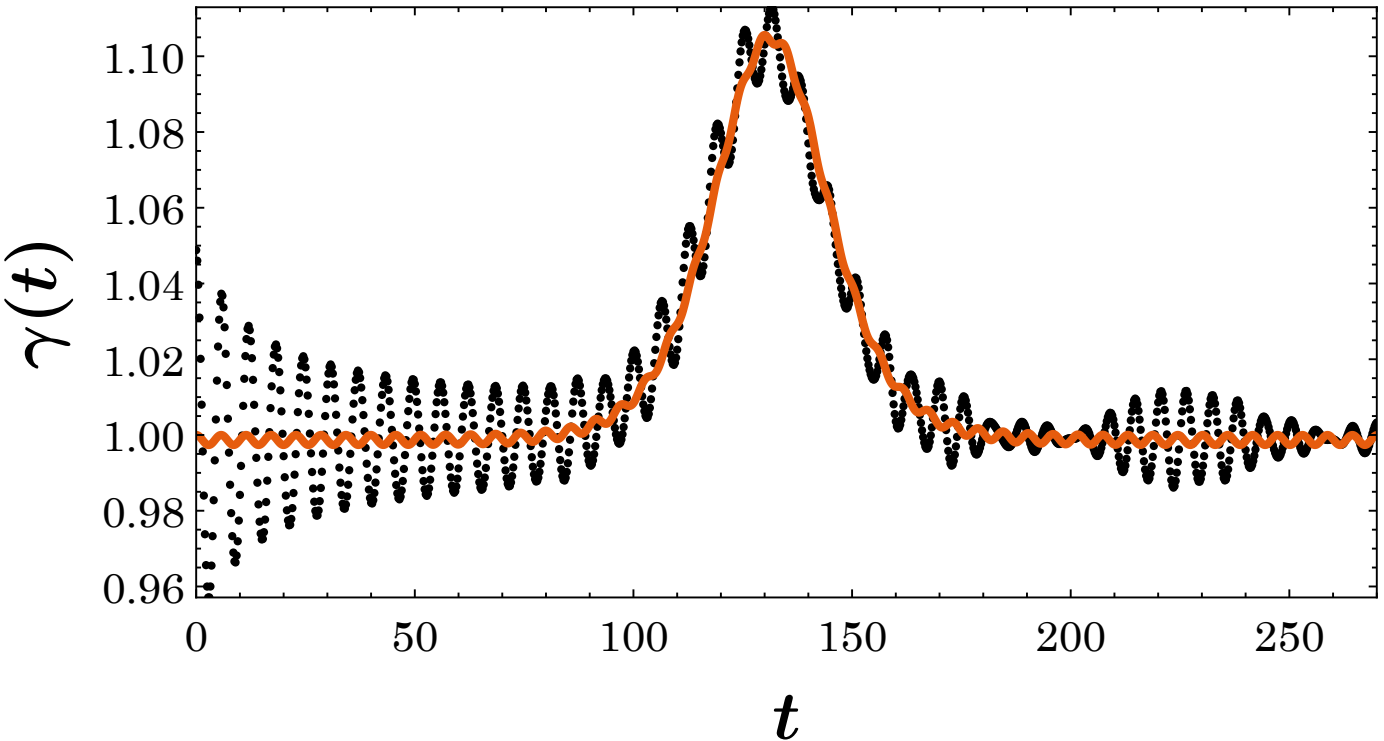 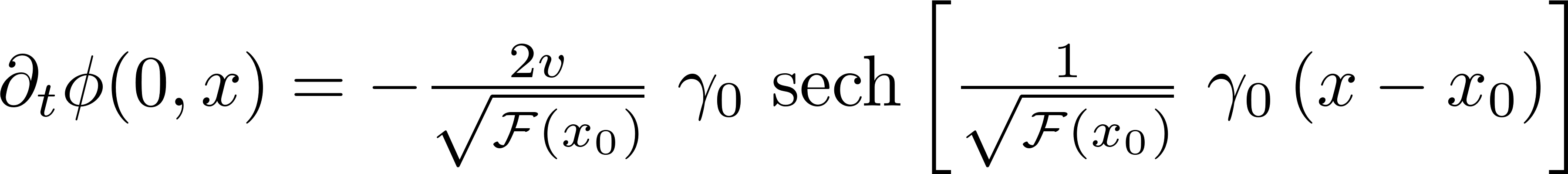 Where
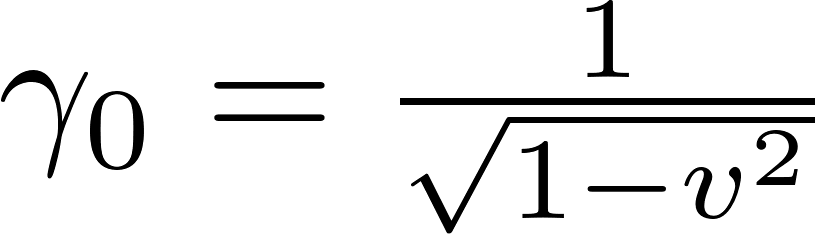 Moduli space of the system
Ricci scalar for inhomogeneity in the form of a barrier (left panel) and periodic inhomogeneity (right panel).
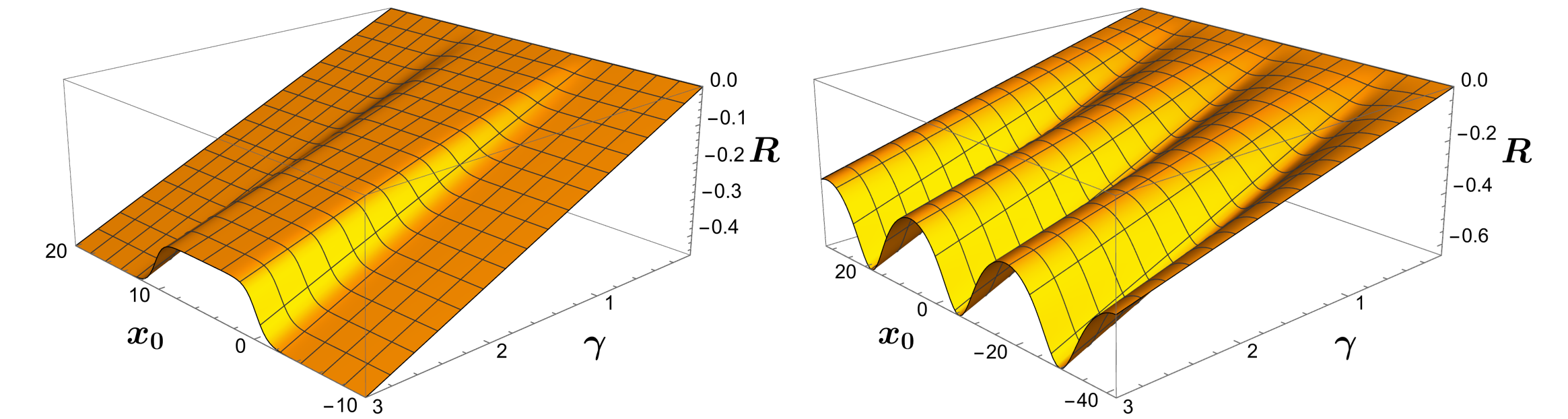 T. Dobrowolski, J. Gatlik, and Panayotis G. Kevrekidis, arXiv:2409.05436 [nlin.PS] (2024)
Hamiltonian Case
In the absence of dissipation and forcing, the equation of motion simplifies significantly
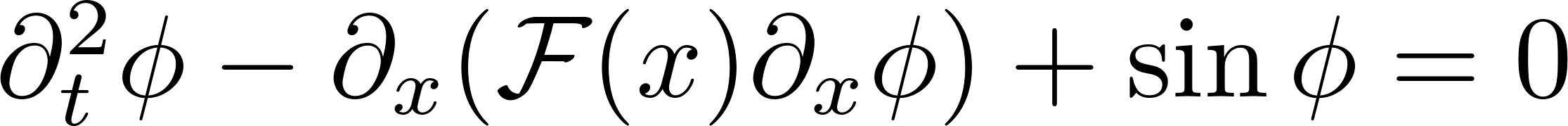 The Lagrangian for this system takes the form
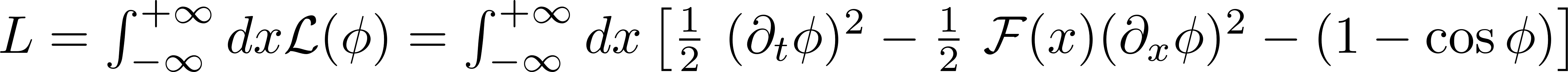 By introducing
where
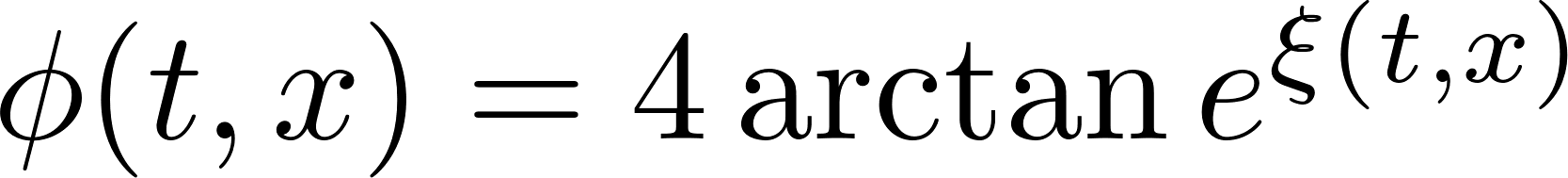 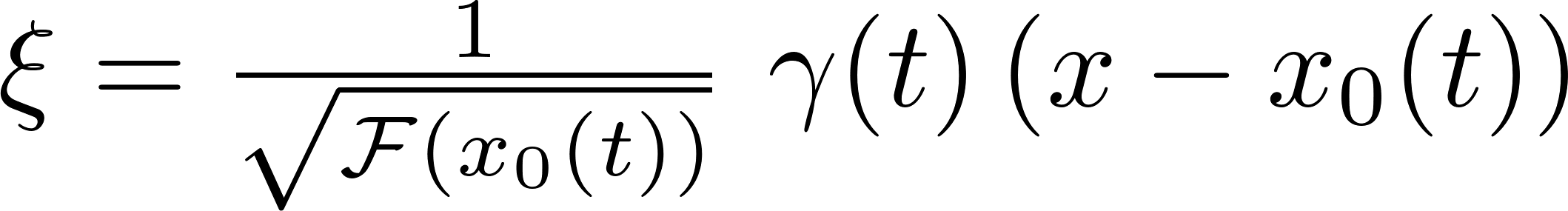 The Lagrangian can be equivalently transformed to the form
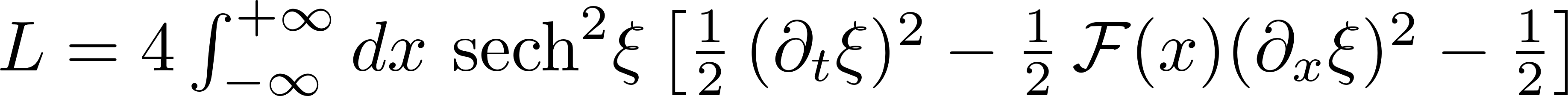 Effective Lagrangian is obtained by integrating over the spatial variable
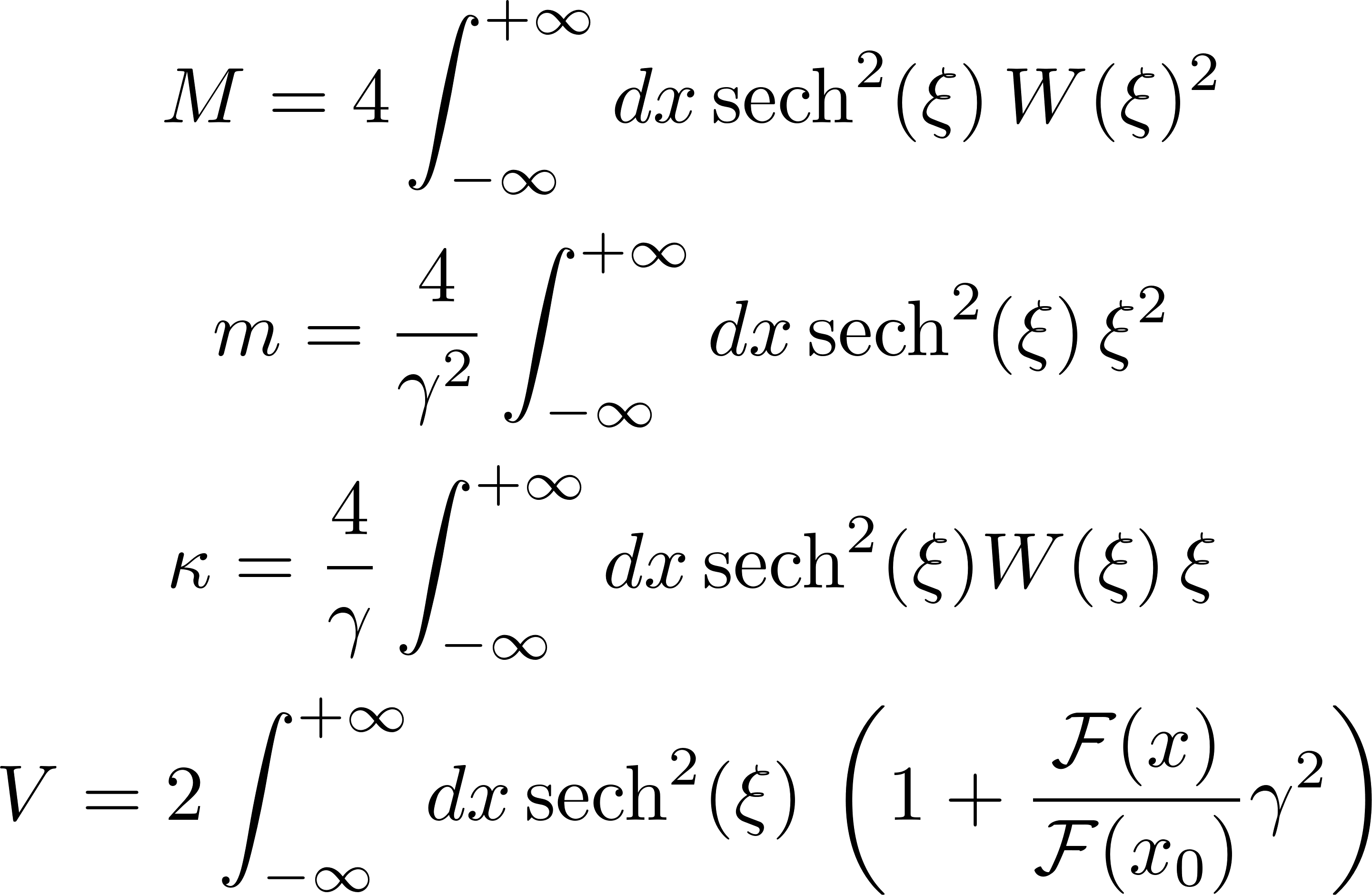 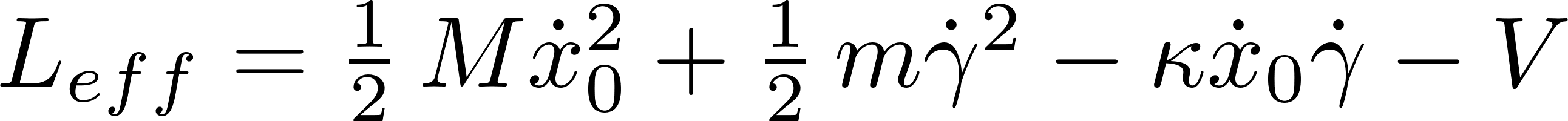 The Euler-Lagrange equations obtained from the effective Lagrangian take the form of
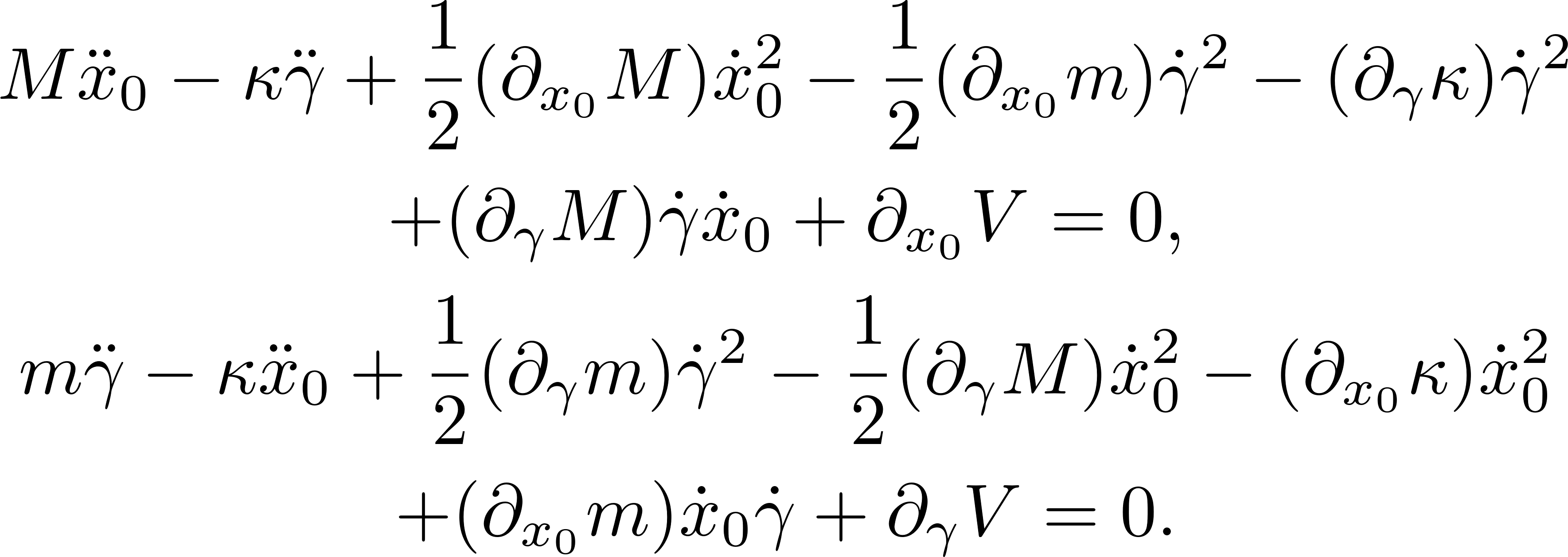 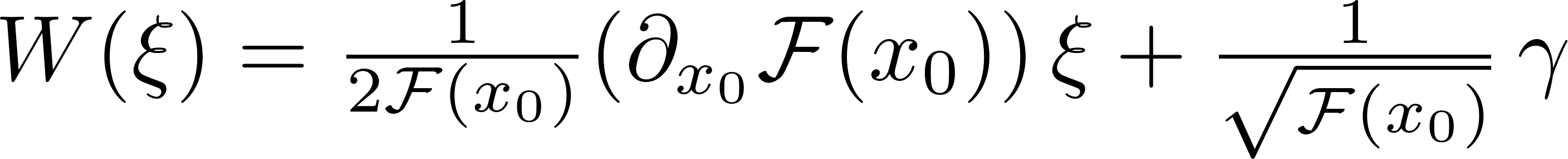 T. Dobrowolski, J. Gatlik, and Panayotis G. Kevrekidis, arXiv:2409.05436 [nlin.PS] (2024)
Hamiltonian Case
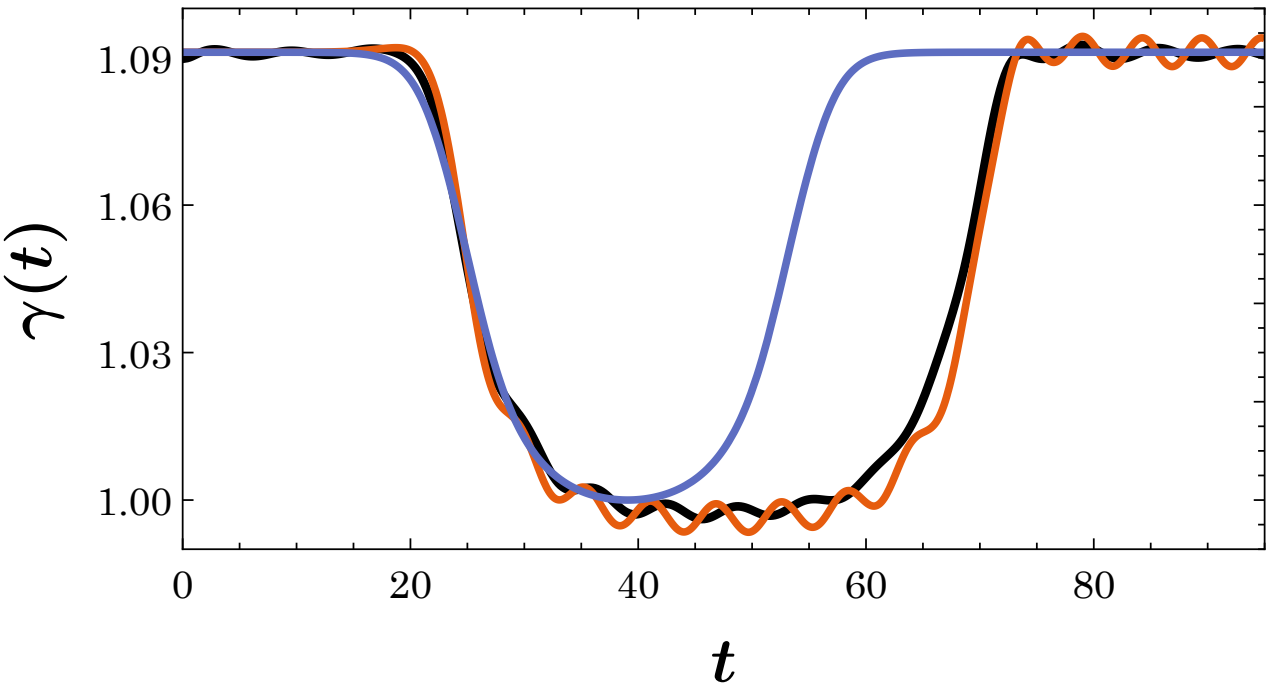 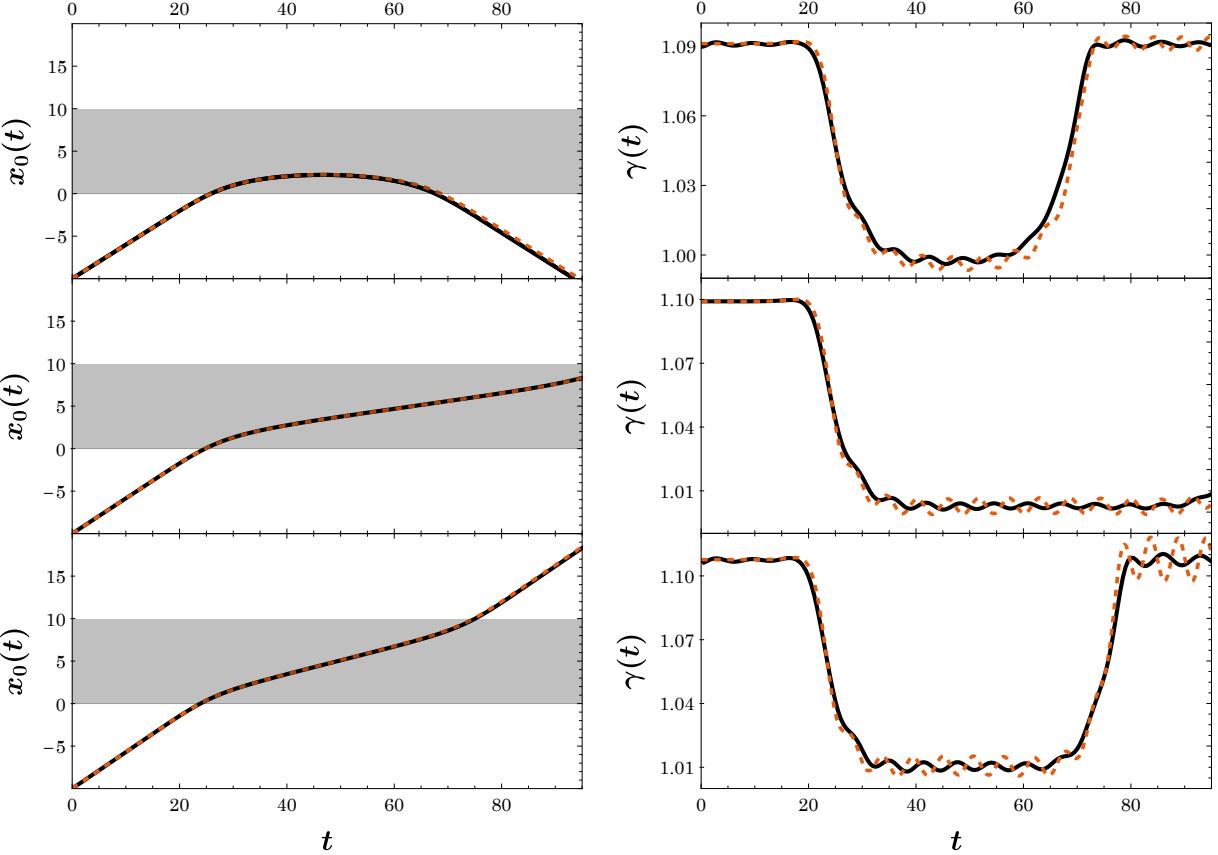 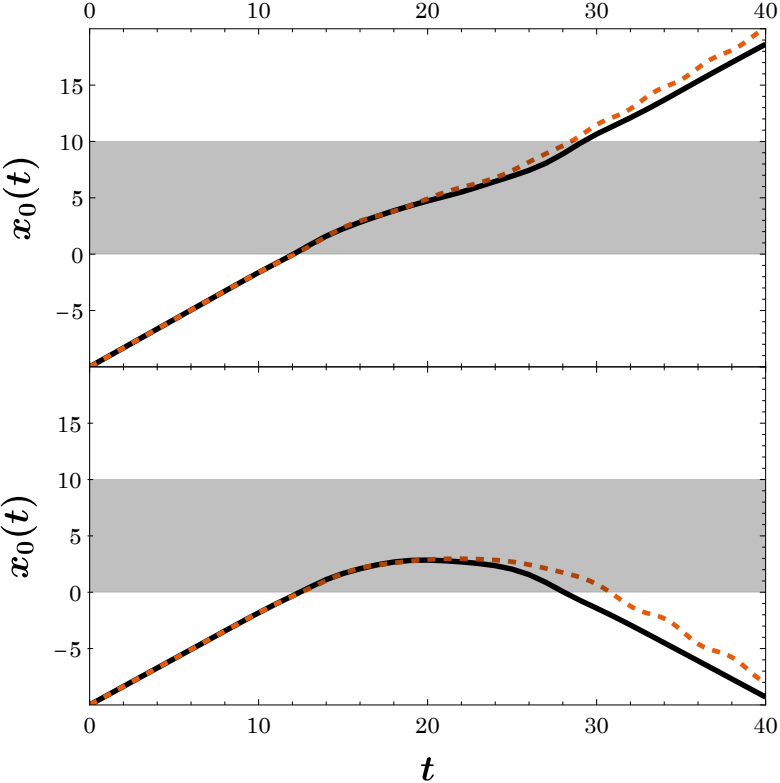 T. Dobrowolski, J. Gatlik, and Panayotis G. Kevrekidis, arXiv:2409.05436 [nlin.PS] (2024)
Hamiltonian Case
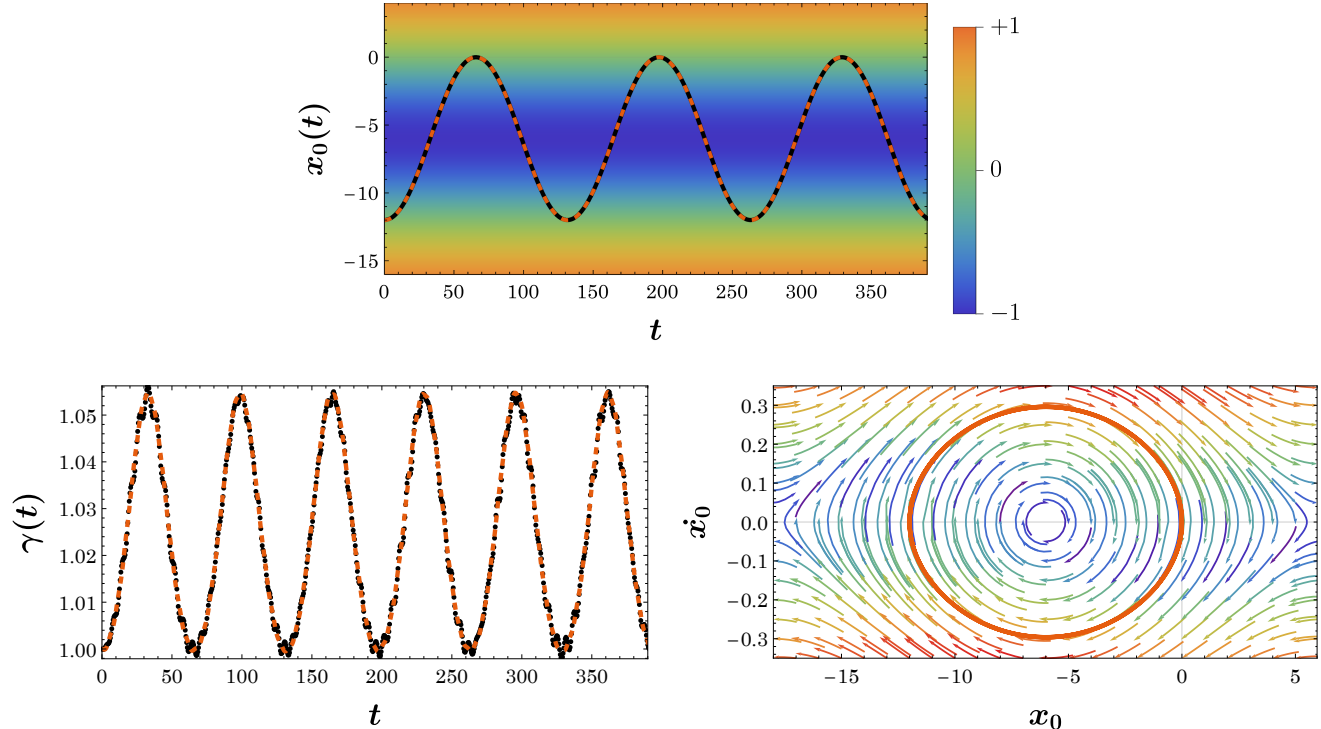 Comparison of the solution from the original field model (black line) and the approximate model (orange line).
T. Dobrowolski, J. Gatlik, and Panayotis G. Kevrekidis, arXiv:2409.05436 [nlin.PS] (2024)
Hamiltonian Case
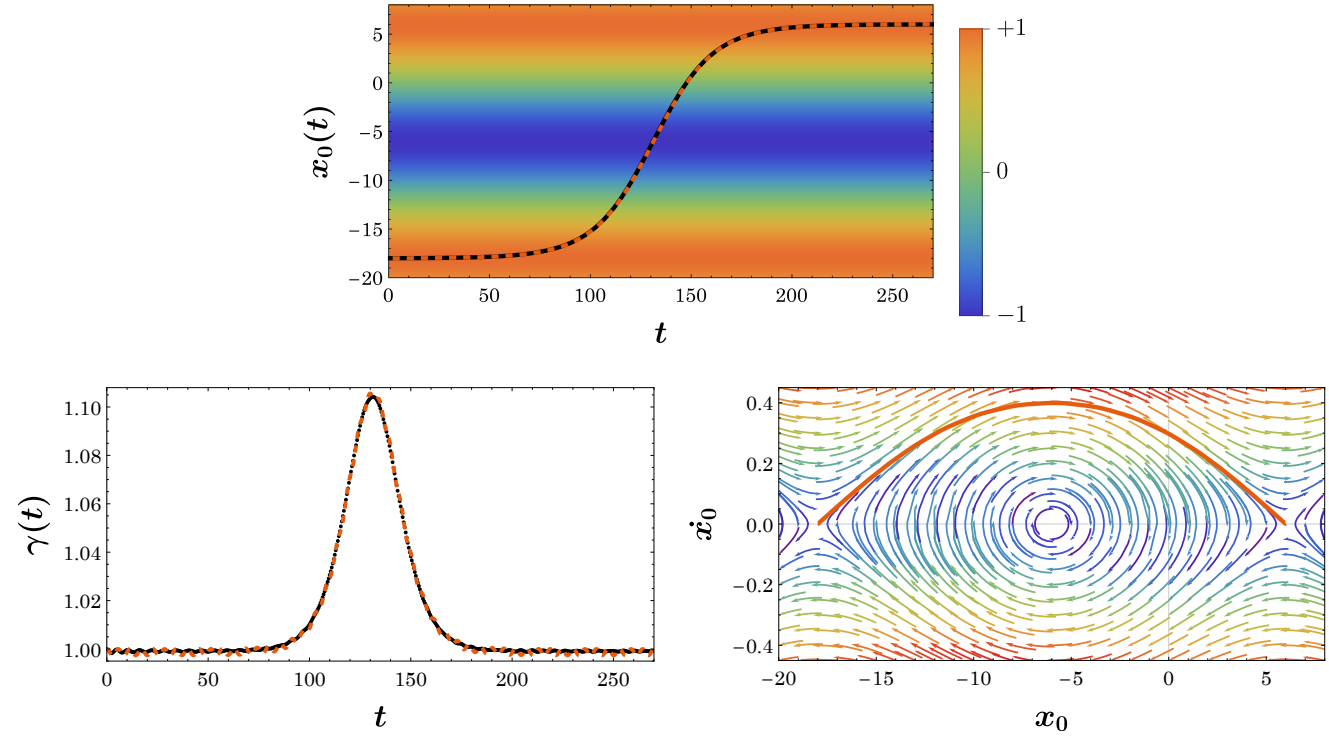 Comparison of the solution from the original field model (black line) and the approximate model (orange line).
T. Dobrowolski, J. Gatlik, and Panayotis G. Kevrekidis, arXiv:2409.05436 [nlin.PS] (2024)
Dynamics in the presence of dissipation
With dissipation and external forcing we used method based on a nonconservative Lagrangian density
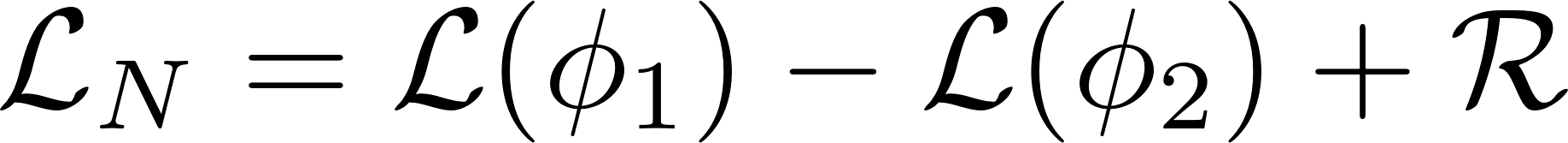 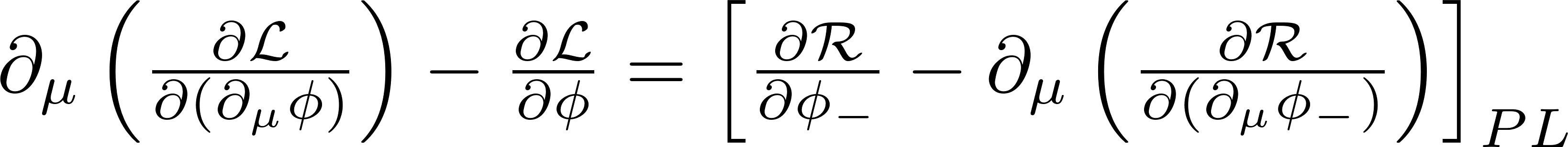 In this notation, the equation of motion is of the form
Here, the left-hand side of this equation takes the form
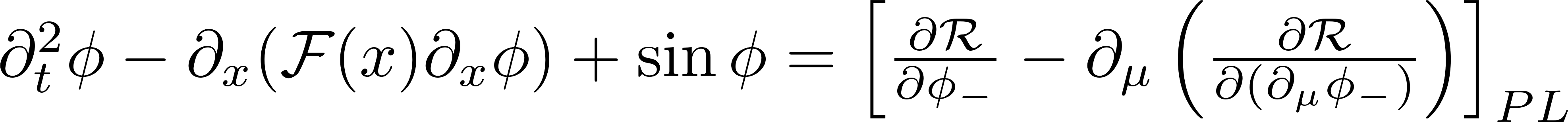 We taking the following form of the non-conservative term
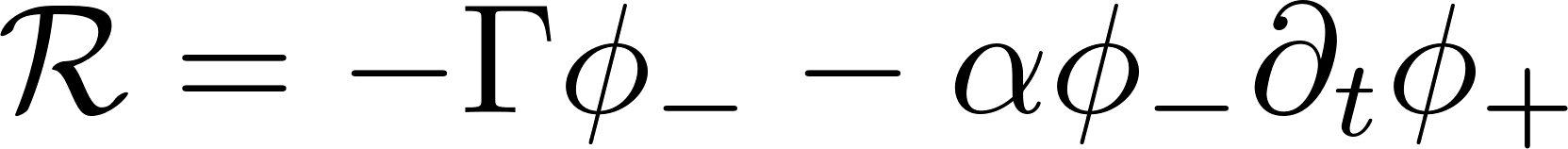 The equations of motion at the effective ODE level are then obtained as follows
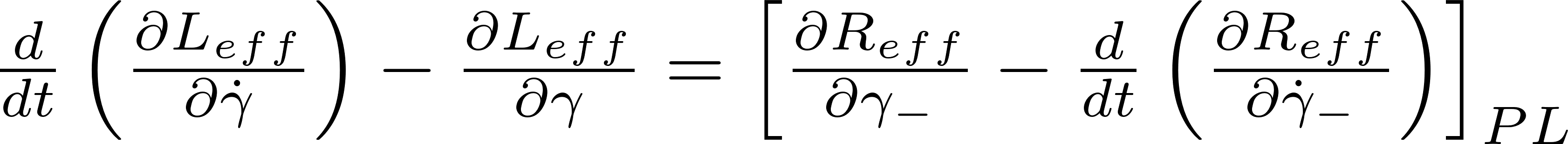 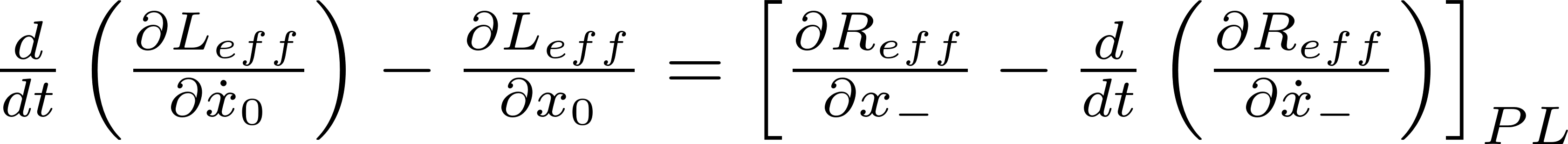 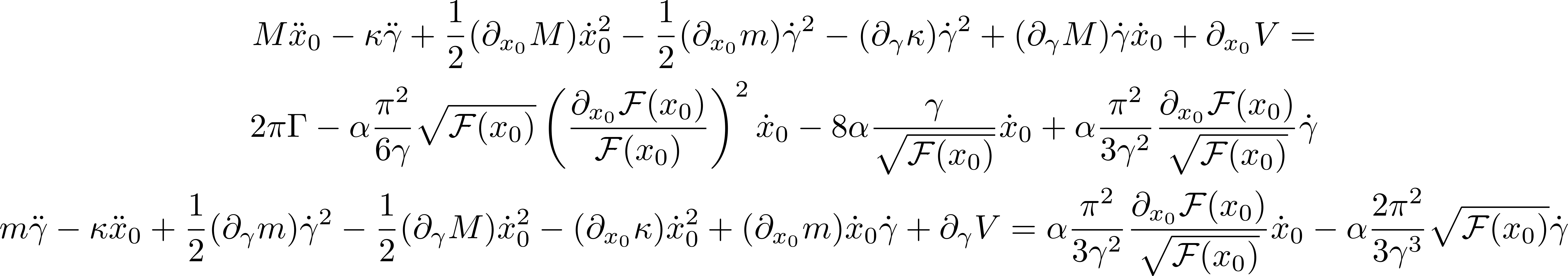 T. Dobrowolski, J. Gatlik, and Panayotis G. Kevrekidis, arXiv:2409.05436 [nlin.PS] (2024)
Dynamics in the presence of dissipation
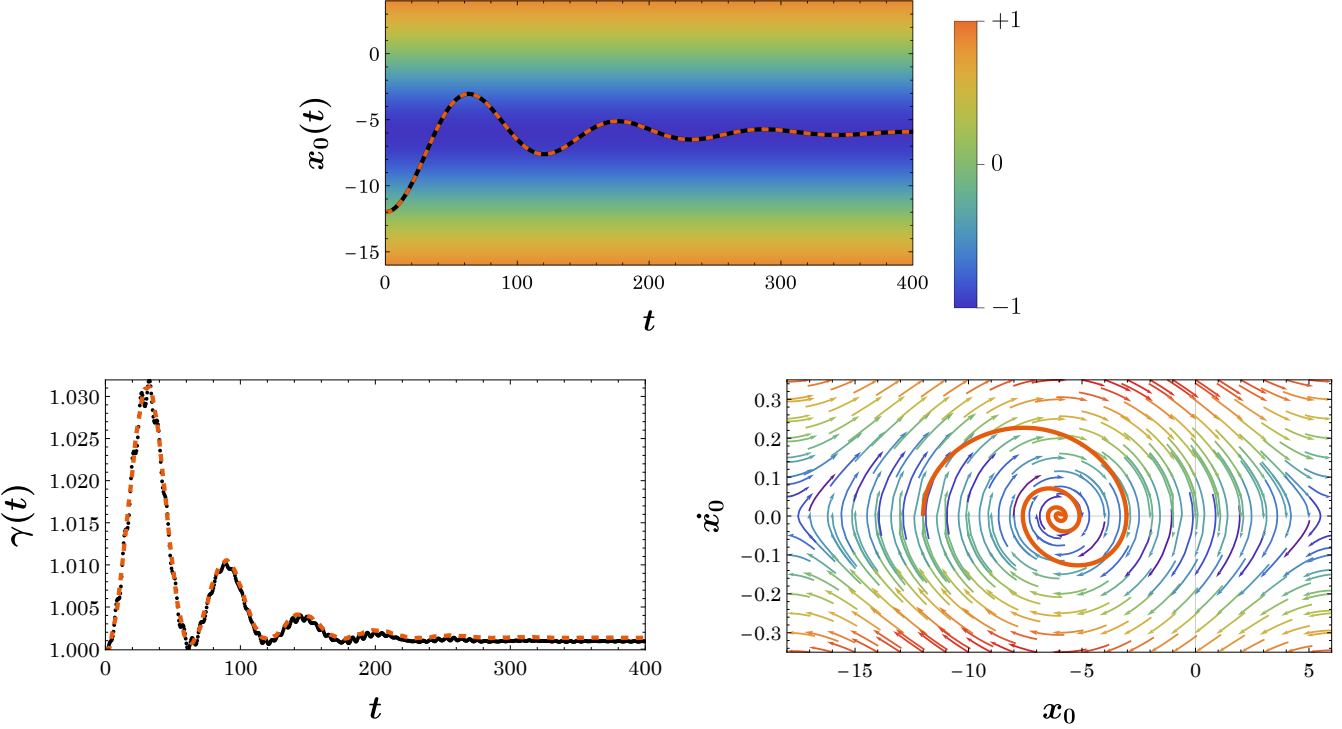 A decelerating kink eventually stopping at a potential minimum through the effect of dissipation.
T. Dobrowolski, J. Gatlik, and Panayotis G. Kevrekidis, arXiv:2409.05436 [nlin.PS] (2024)
Dynamics in the presence of dissipation
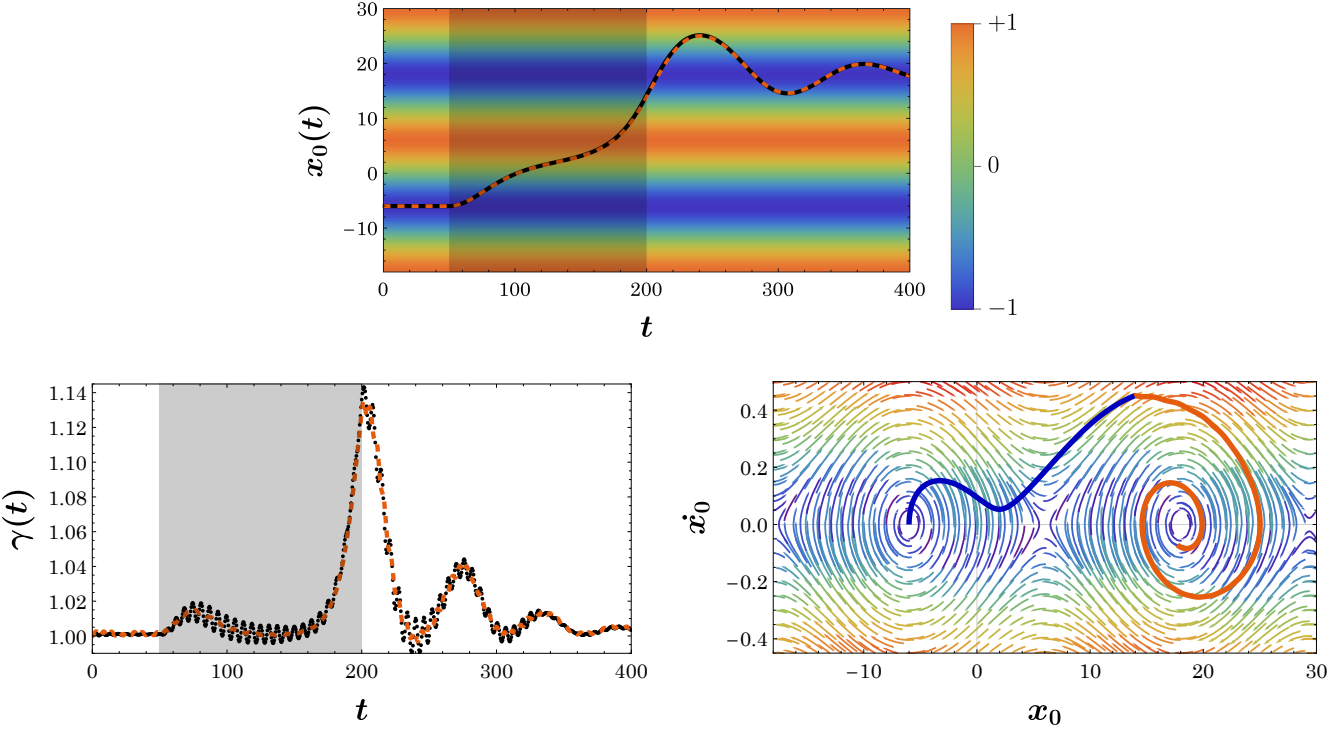 A decelerating kink eventually stopping at a potential minimum through the effect of dissipation.
T. Dobrowolski, J. Gatlik, and Panayotis G. Kevrekidis, arXiv:2409.05436 [nlin.PS] (2024)
Dynamics in the presence of dissipation
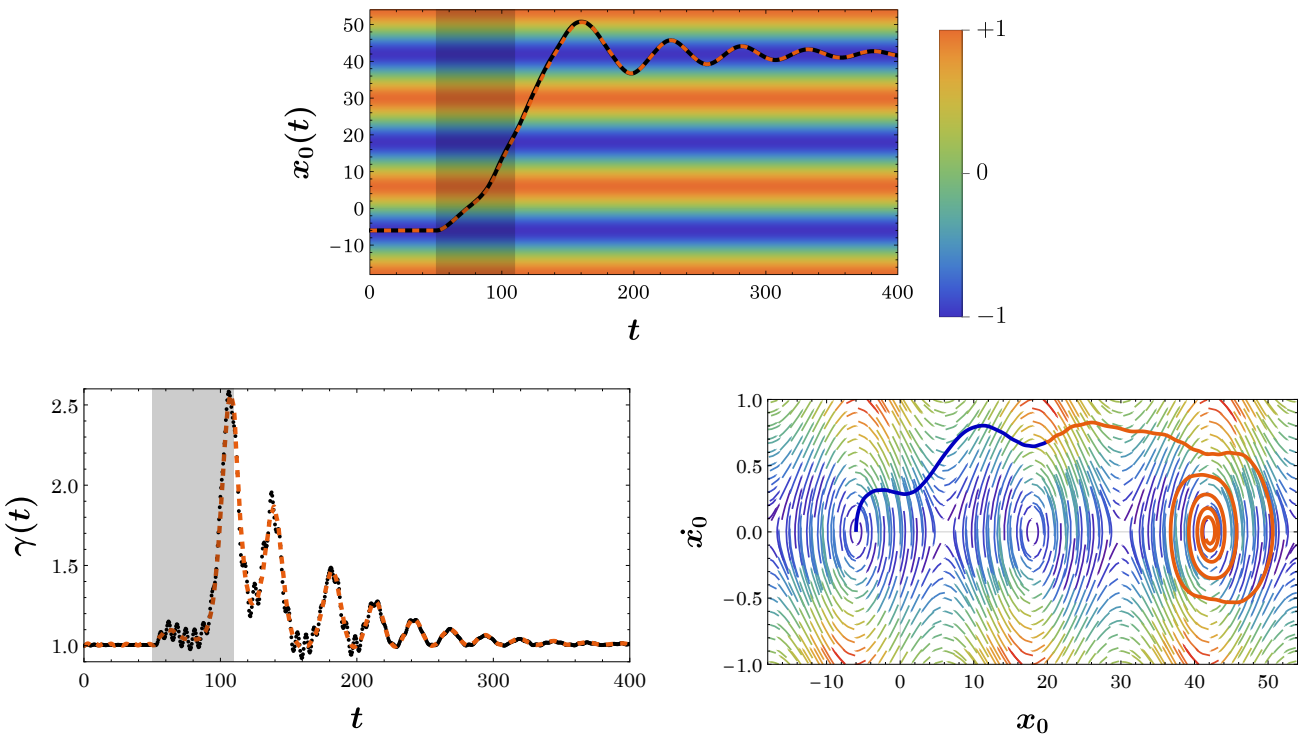 Shifting the kink from a minimum to a minimum that is not directly adjacent to it.
T. Dobrowolski, J. Gatlik, and Panayotis G. Kevrekidis, arXiv:2409.05436 [nlin.PS] (2024)
Kink-barrier interaction in the presence of bias current and dissipation
Linear approximation of the system
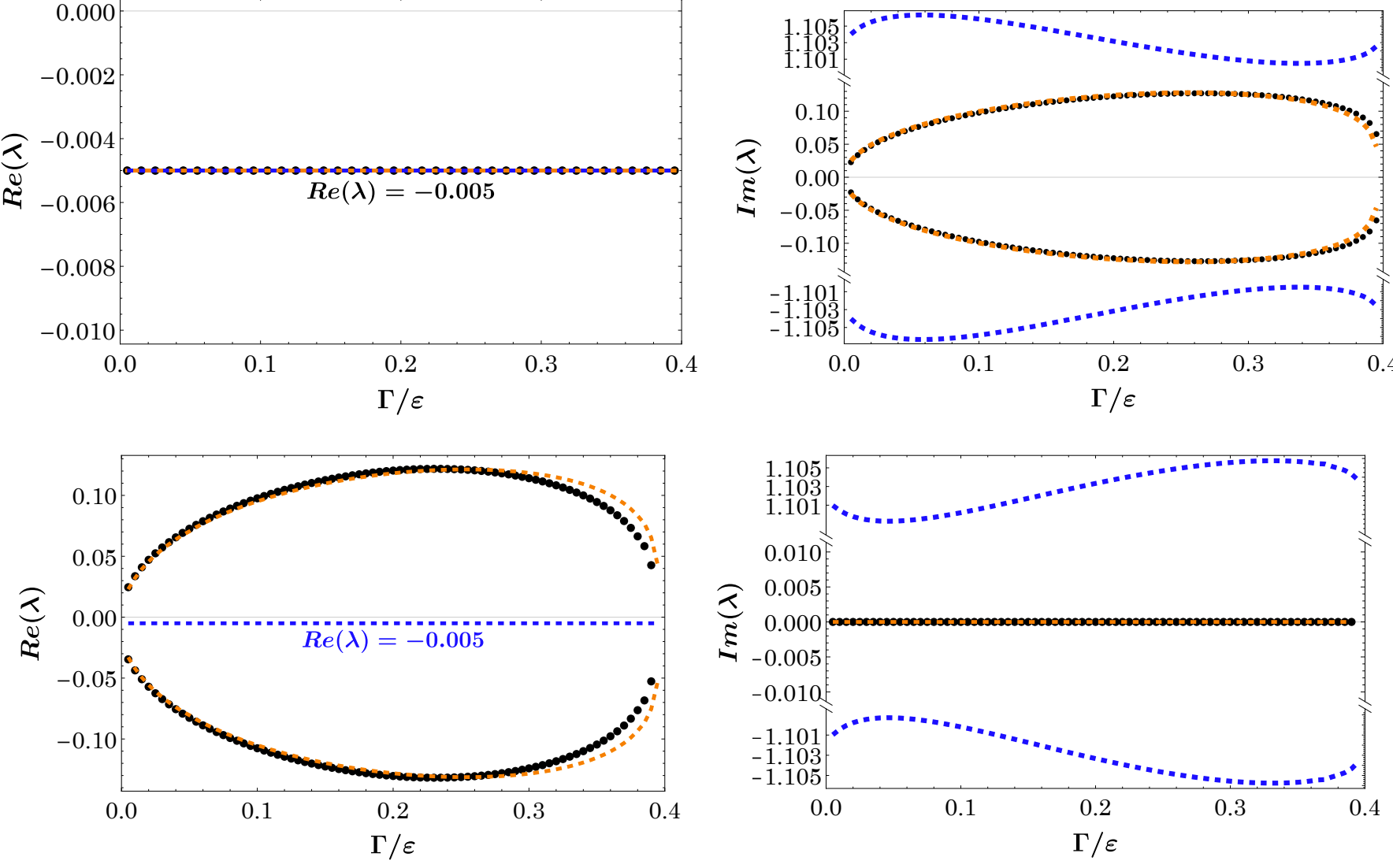 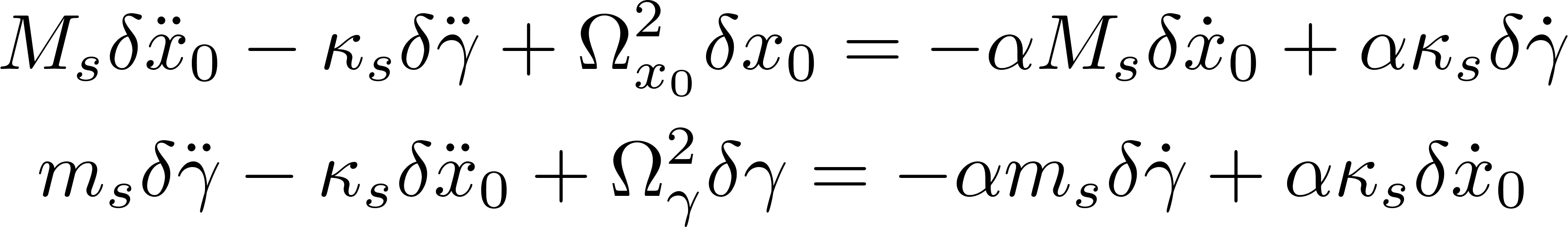 The exponents describing the time evolution of the trajectory in the linear approximation correspond to the solution of the following quartic equation
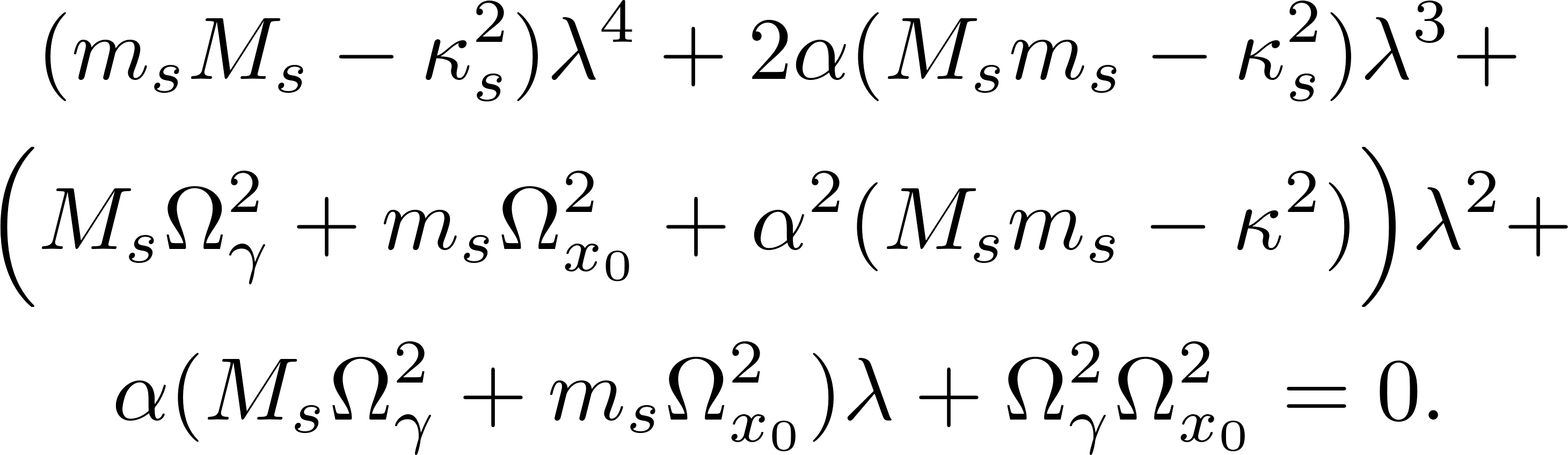 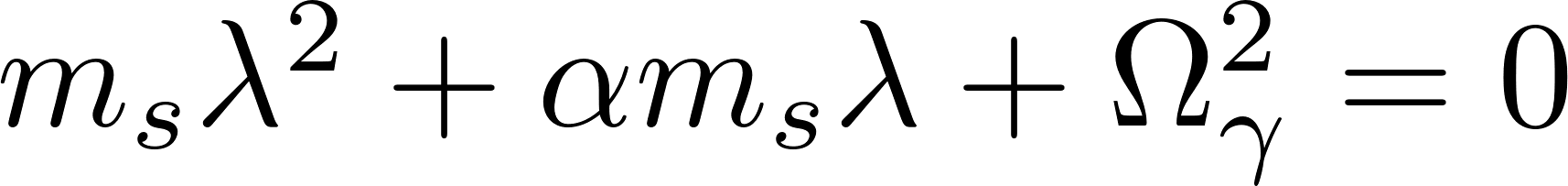 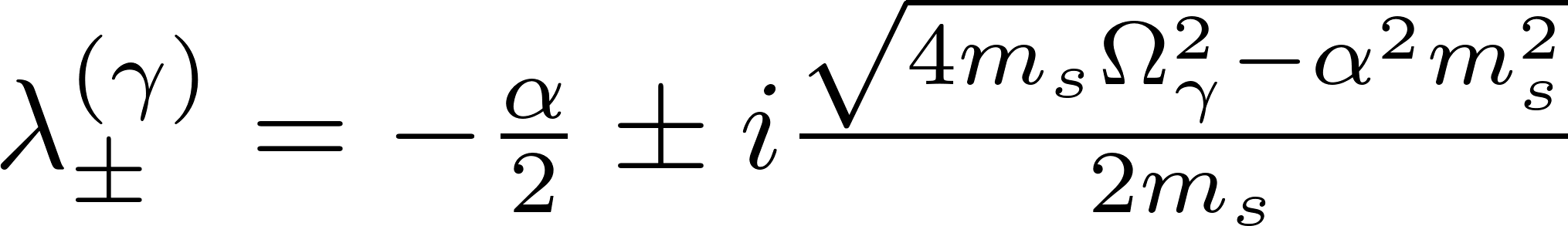 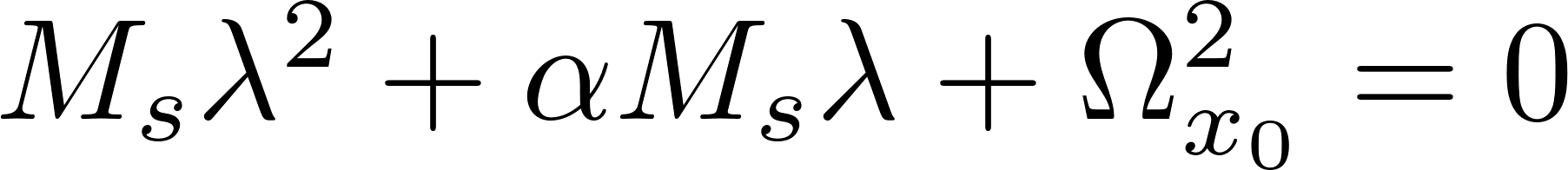 Analysis of the stability of the kink located in the minimum and maximum of the potential. The upper panels show the behavior of a kink located around the minimum potential, while the lower panels illustrate the instability of a kink located at the local maximum of the potential.
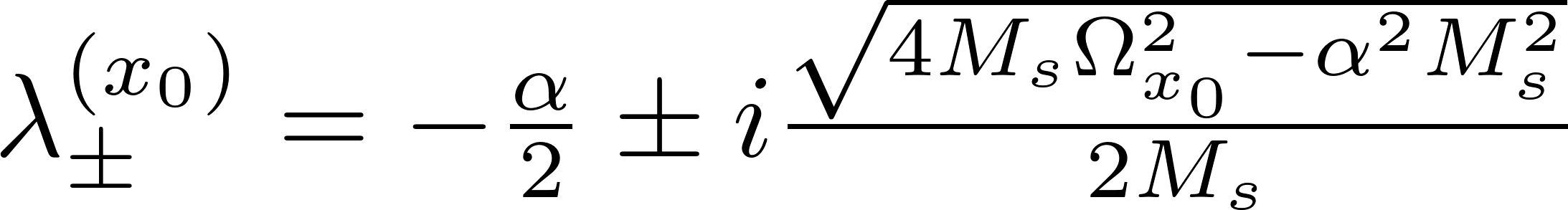 T. Dobrowolski, J. Gatlik, and Panayotis G. Kevrekidis, arXiv:2409.05436 [nlin.PS] (2024)
Thank you for your attention!
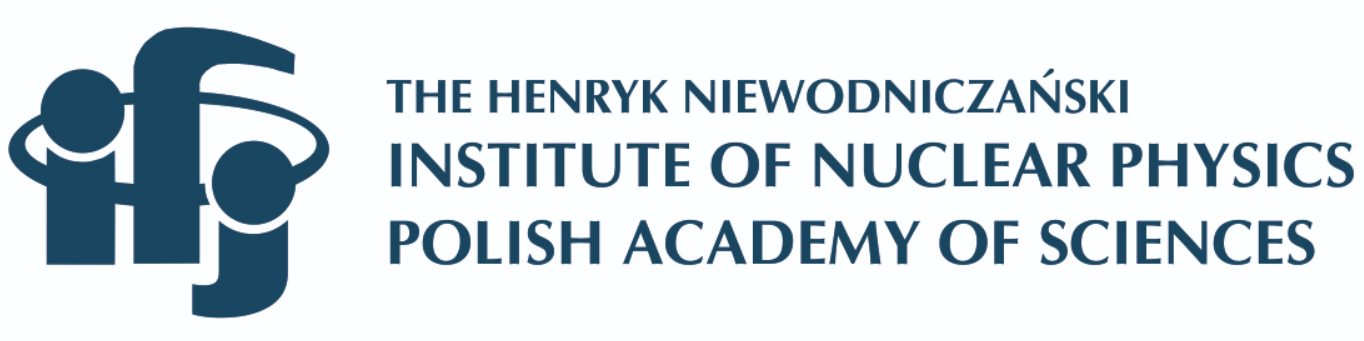 C. R. Galley, Classical mechanics of nonconservative systems, Phys. Rev. Lett. 110, 174301 (2013).
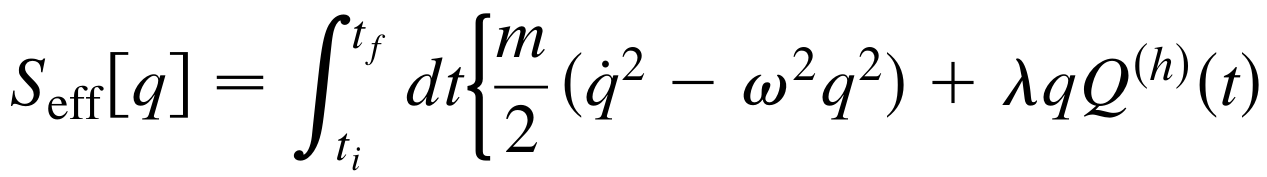 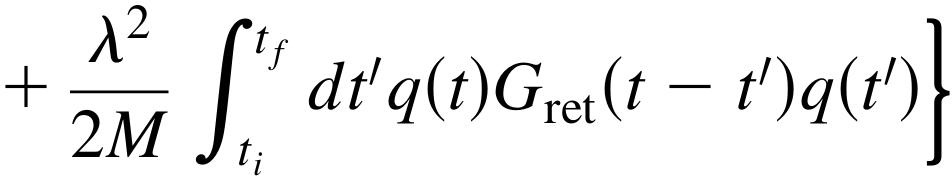 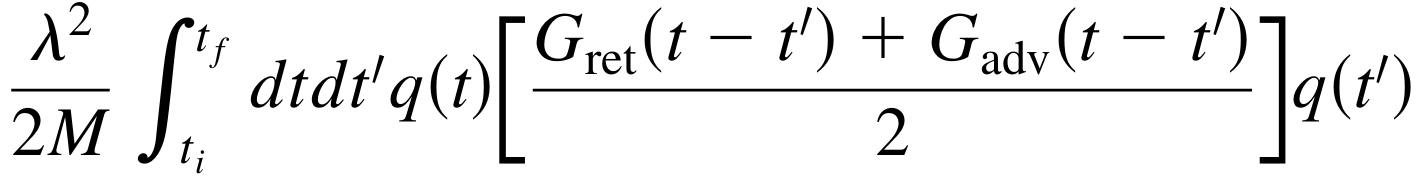 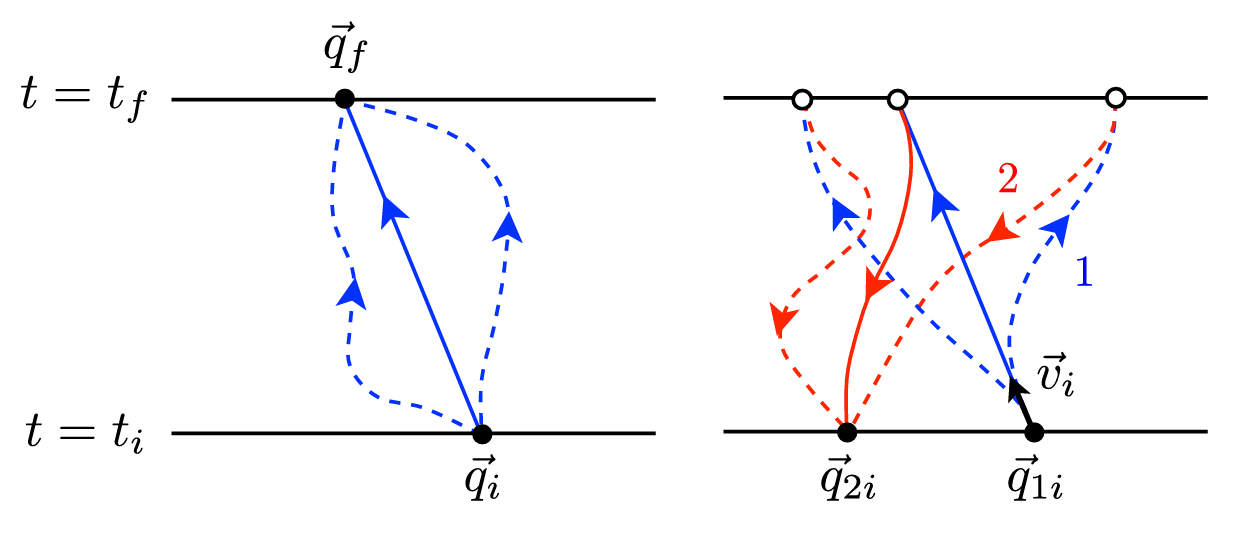